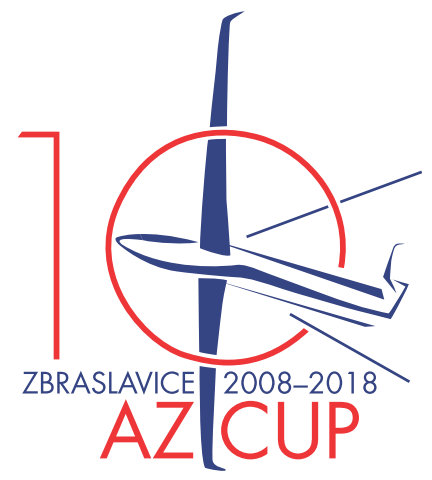 DENNÍ BRIEFING
DEN 7 (4.5.2018)
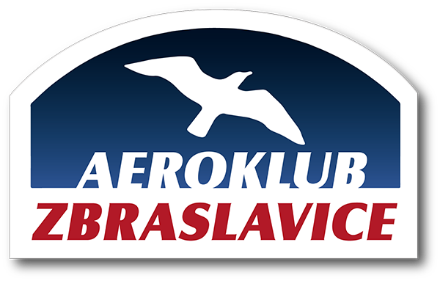 OFICIÁLNÍ VÝSLEDKY 5.DEN - KLUB
NEOFICIÁLNÍ VÝSLEDKY 6. DEN - KOMBI
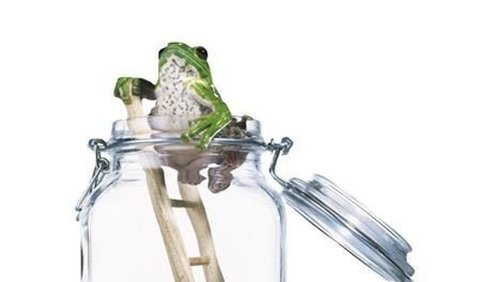 POČASÍ
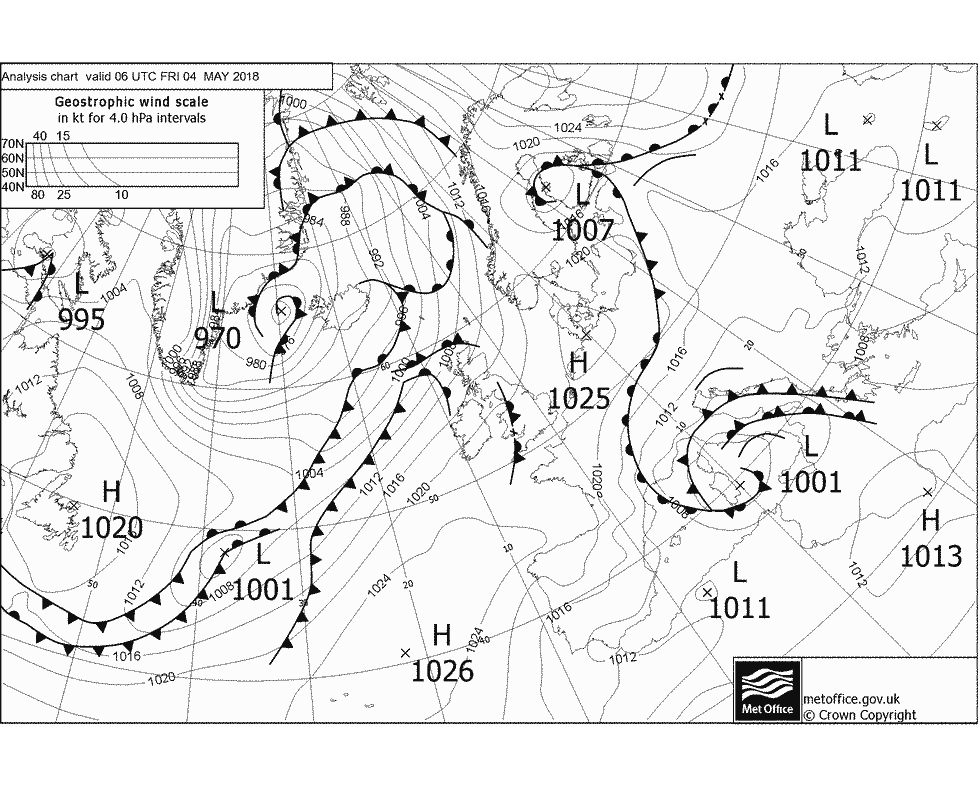 POČASÍ
POČASÍ
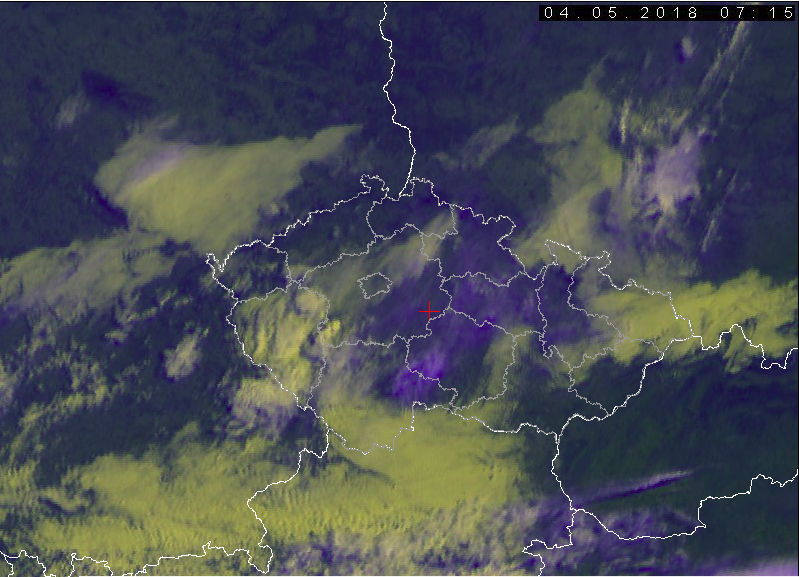 POČASÍ
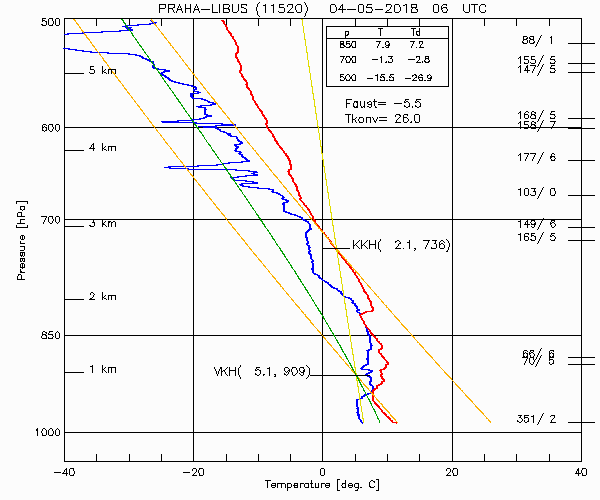 POČASÍ
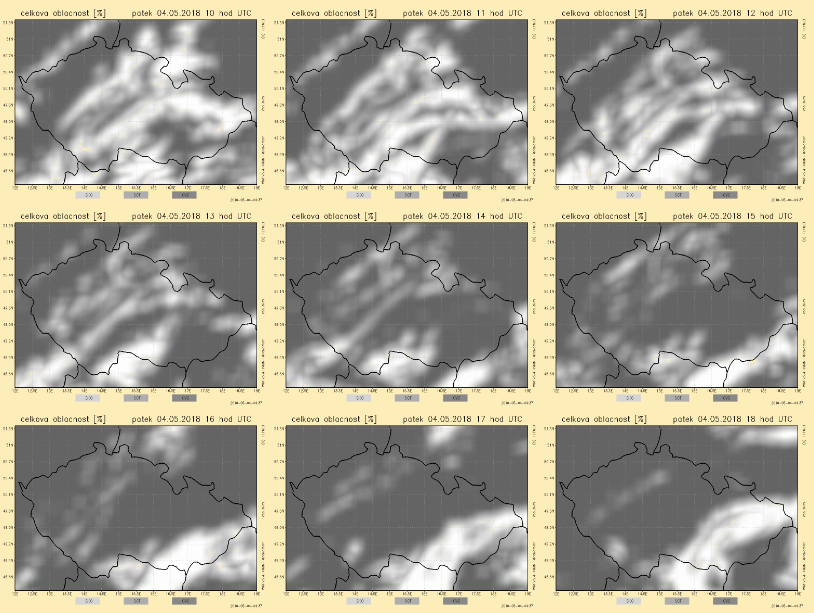 POČASÍ
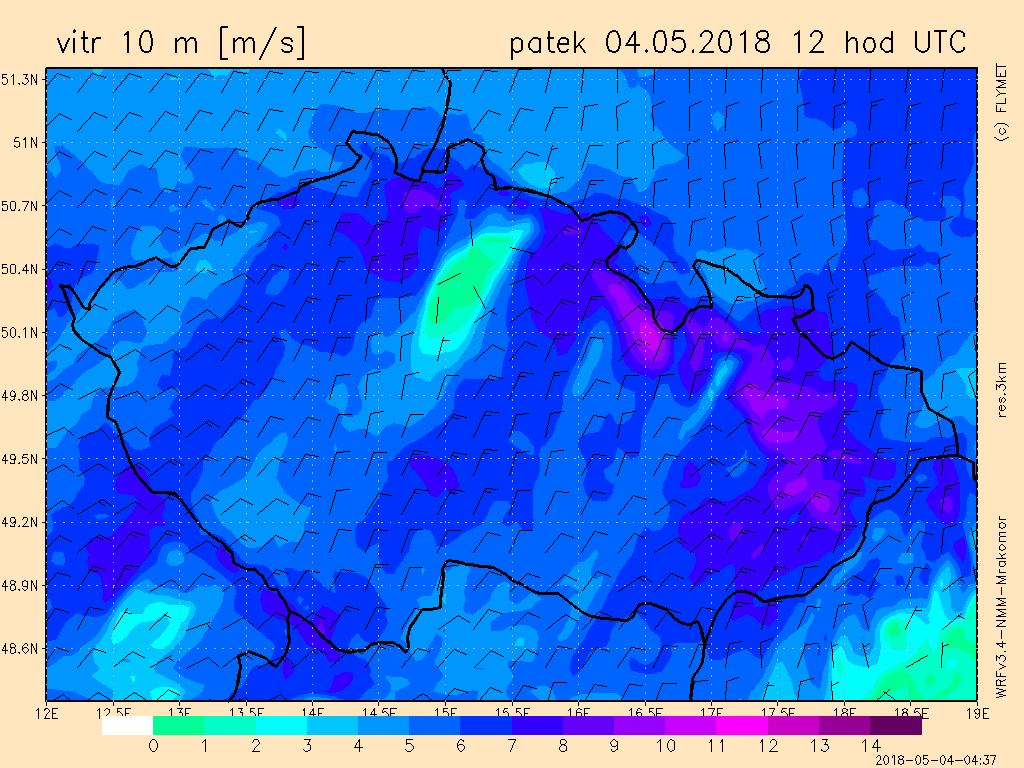 POČASÍ
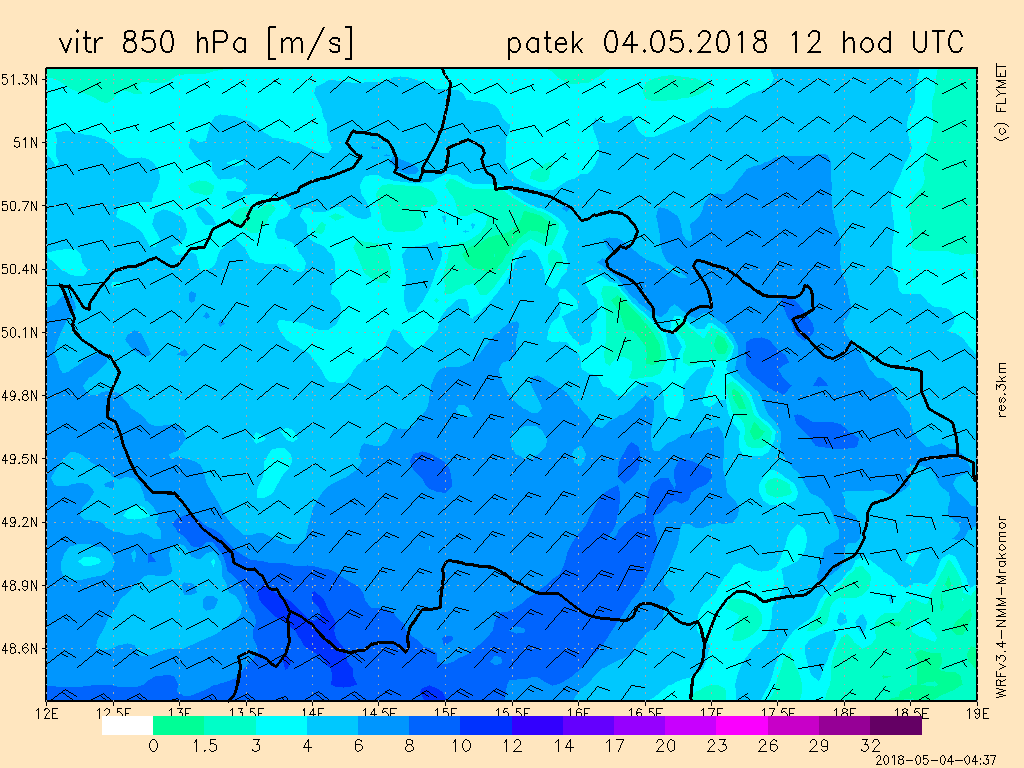 POČASÍ
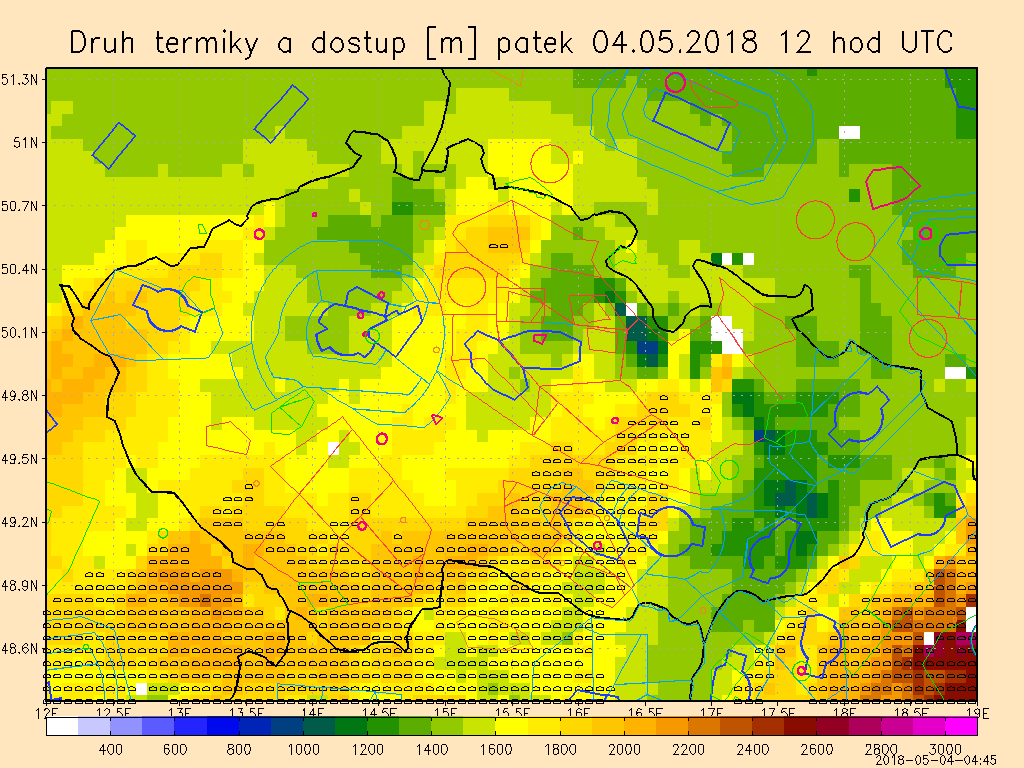 POČASÍ
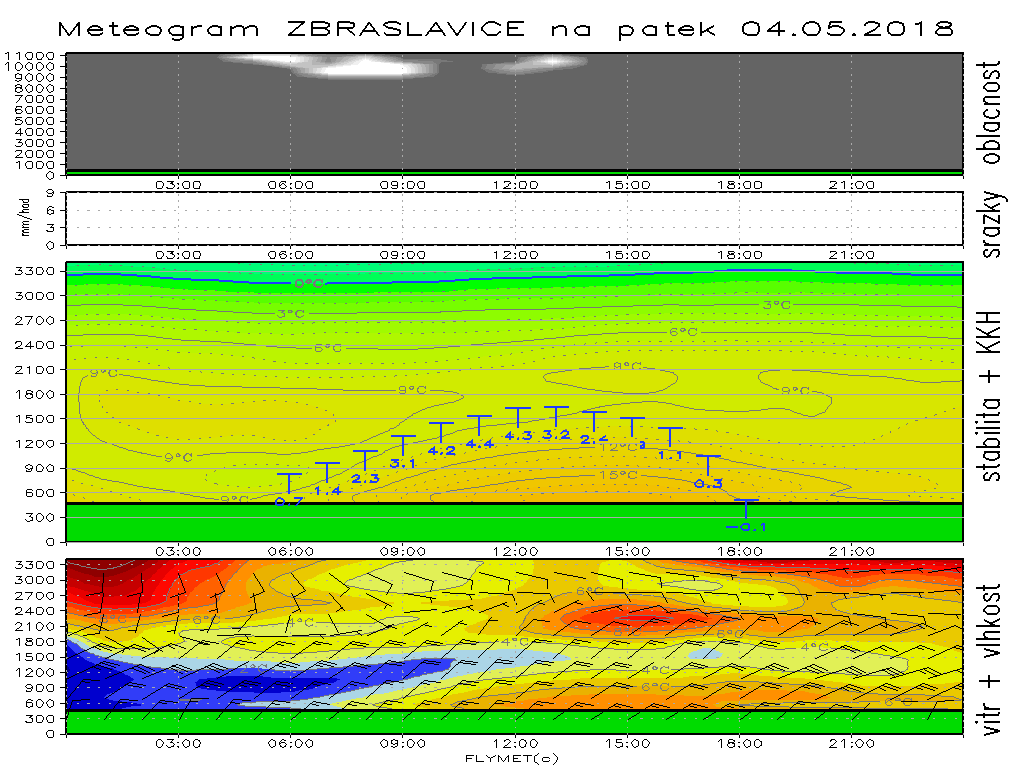 POČASÍ
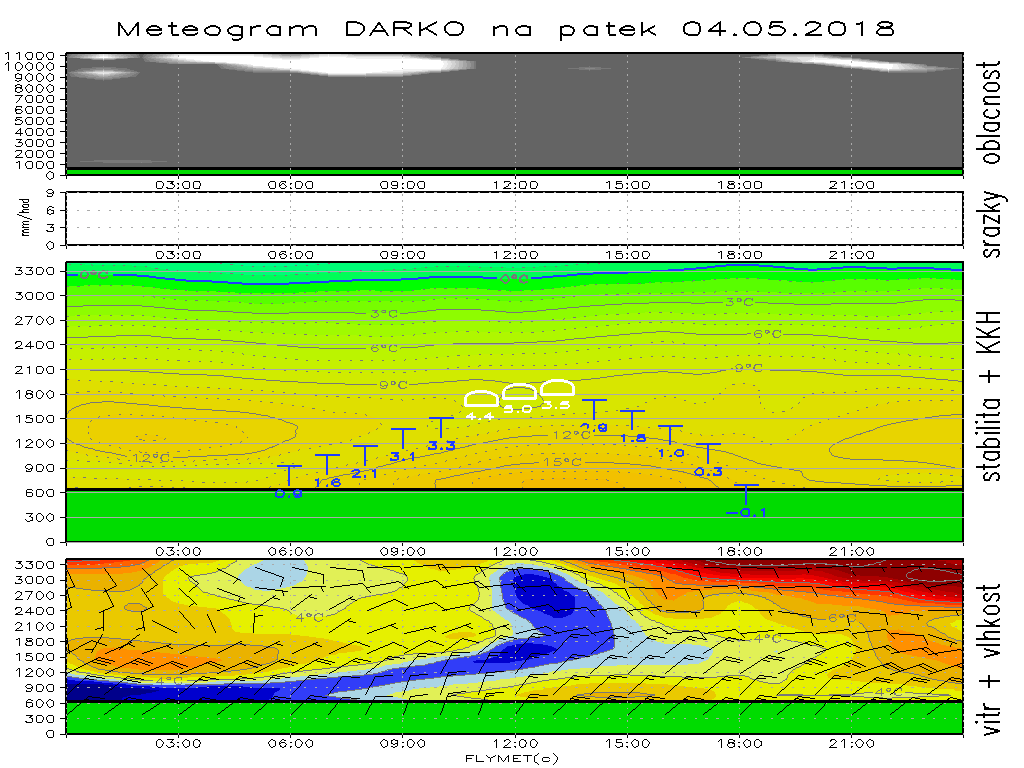 POČASÍ - DRUŽICE
http://portal.chmi.cz/files/portal/docs/meteo/sat/data_jsmsgview.html
INFORMACE K TASKU
Dráha v používání:		33
Grid Kombi otevřen:	09:30 – 10:00
Grid Klub otevřen:		10:00 – 10:30
Očekávaný první vzlet: 	12:00

QNH:		1020 hPa
Západ sl.:	20:21
KLUBOVÁ TŘÍDA
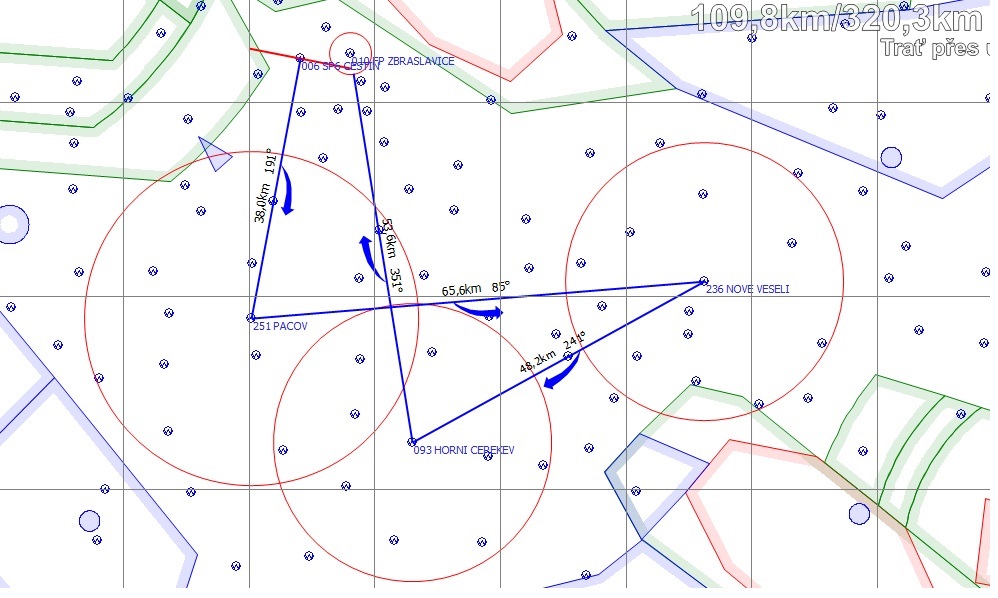 KOMBINOVANÁ TŘÍDA
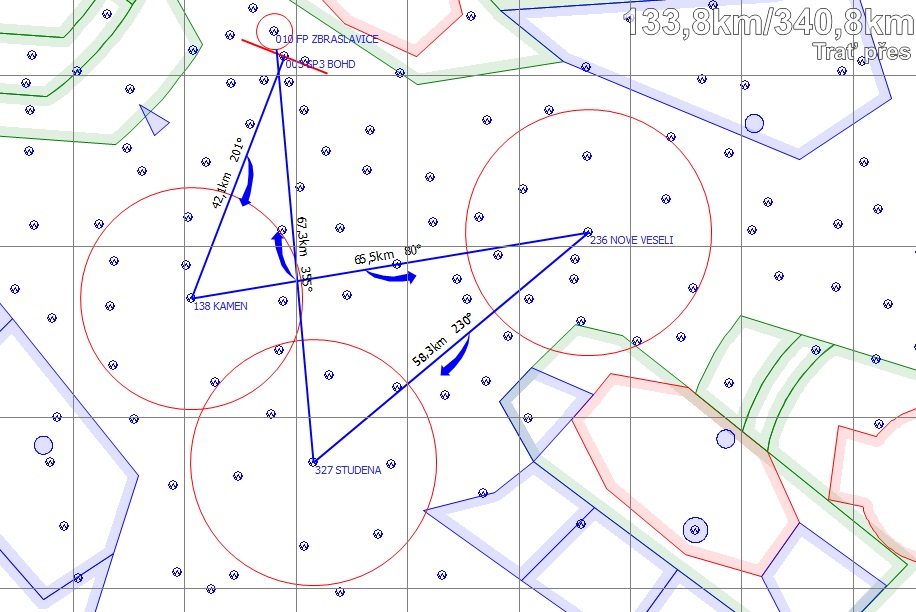 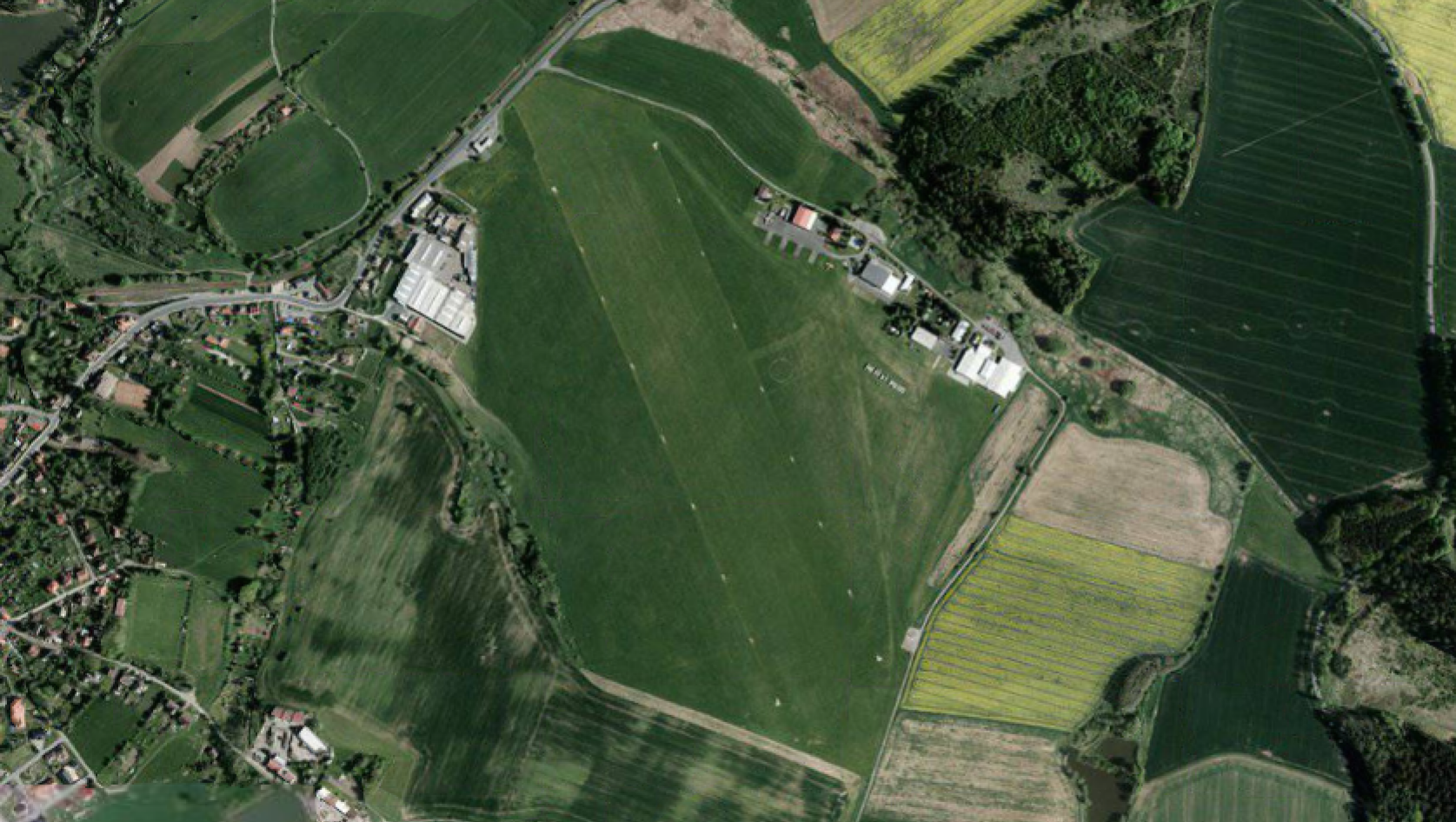 VZLETY RWY 33
OBLAST VYHRAZENA POUZE PRO PŘISTÁNÍ VLEČNÝCH!
PŘISTÁNÍ V PRŮBĚHU SOUTĚŽNÍCH VZLETŮ

Oznámení po rádiu
„Kluzák XX po větru pravého“
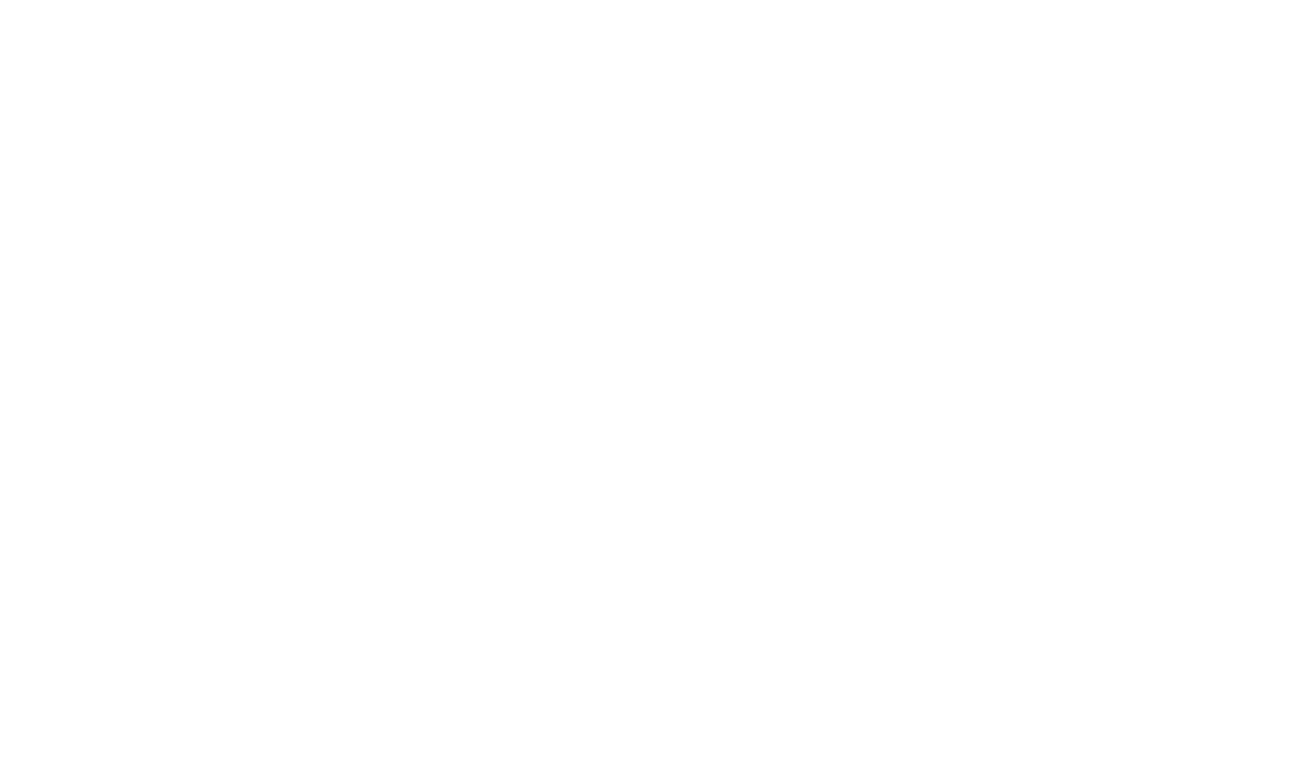 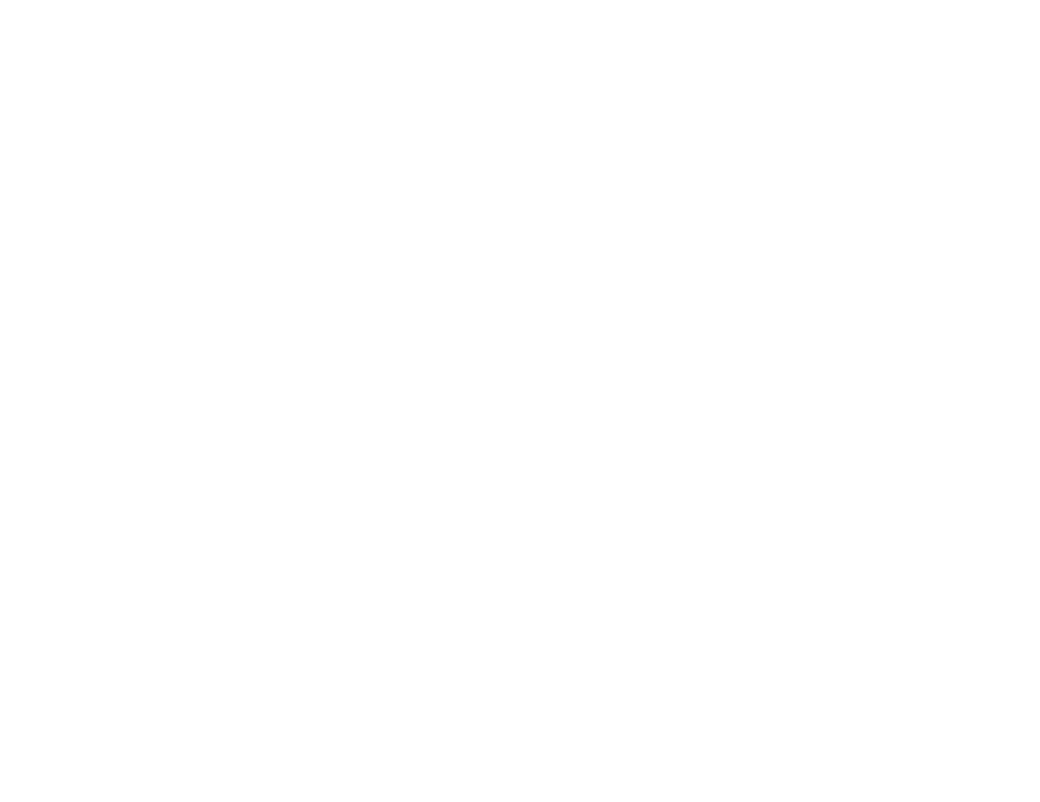 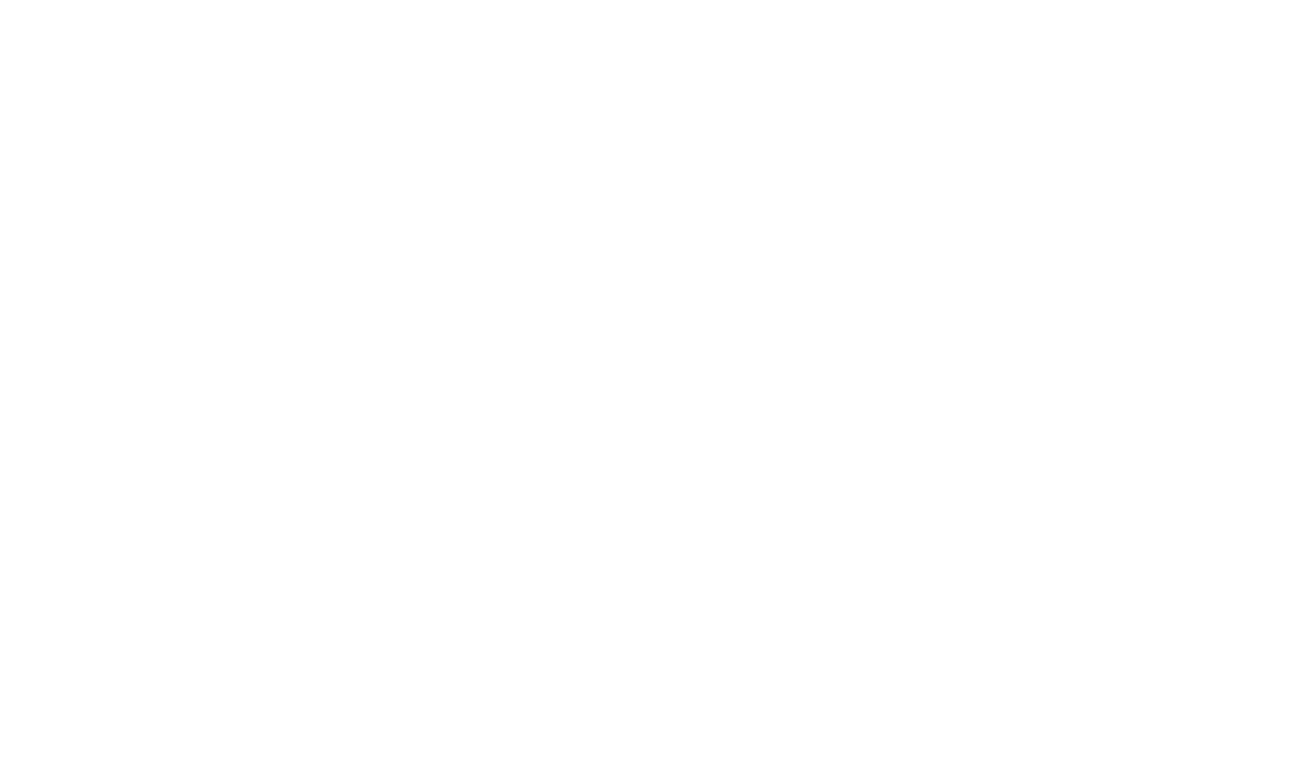 GRID
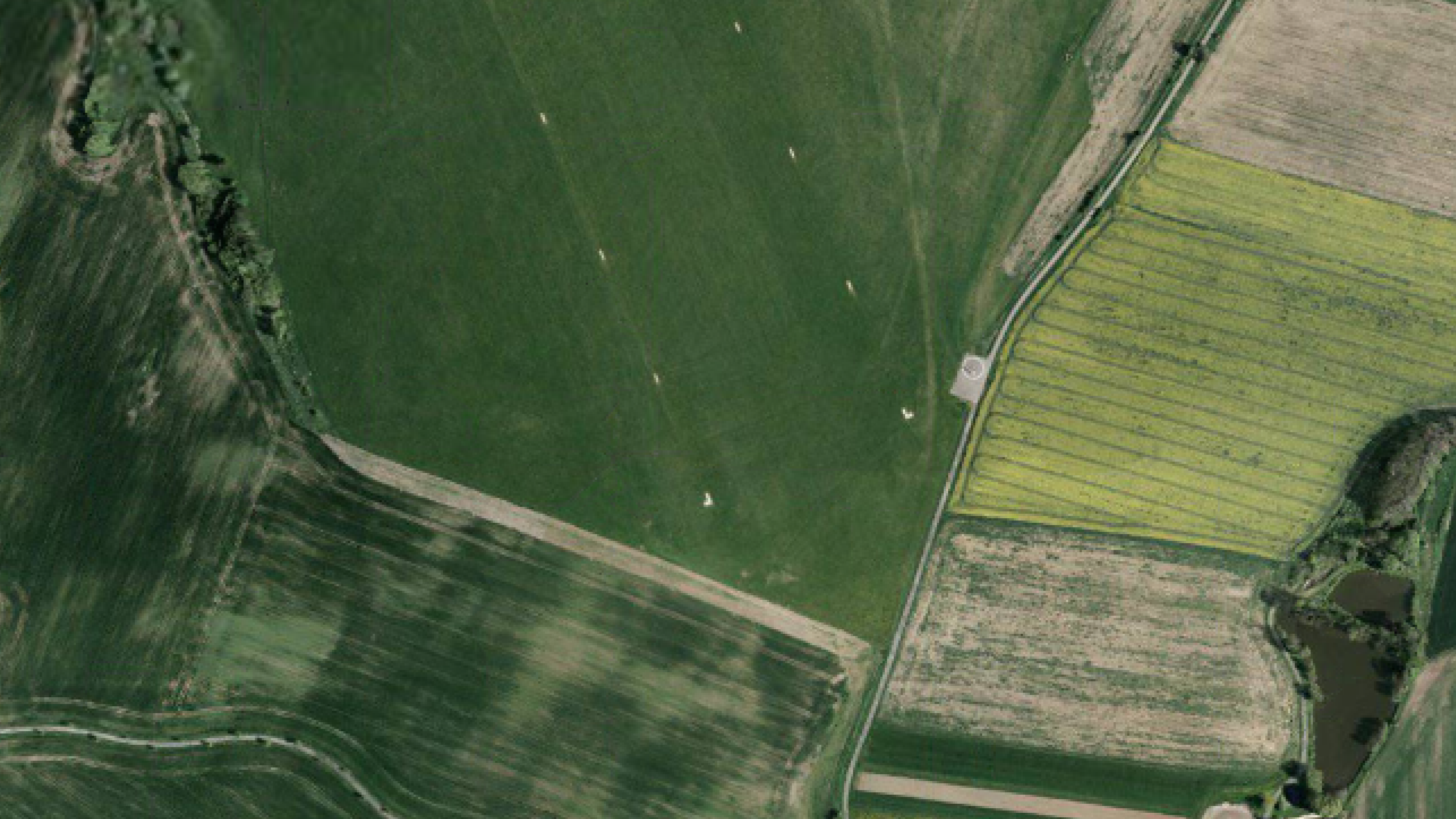 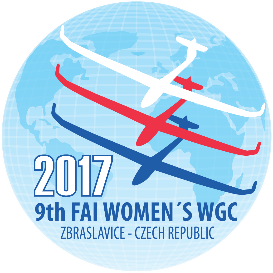 VZLETY RWY 33
MOŽNOST DOČASNÉHO PARKOVÁNÍ
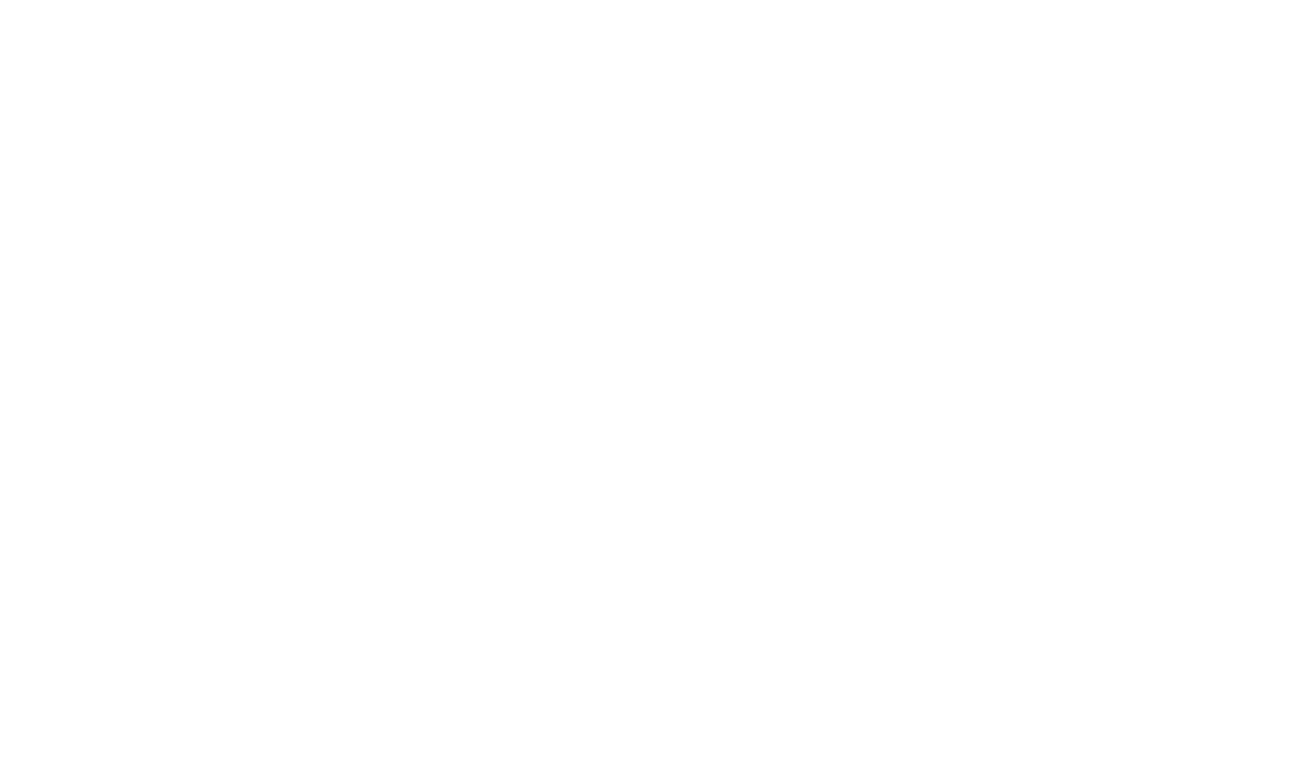 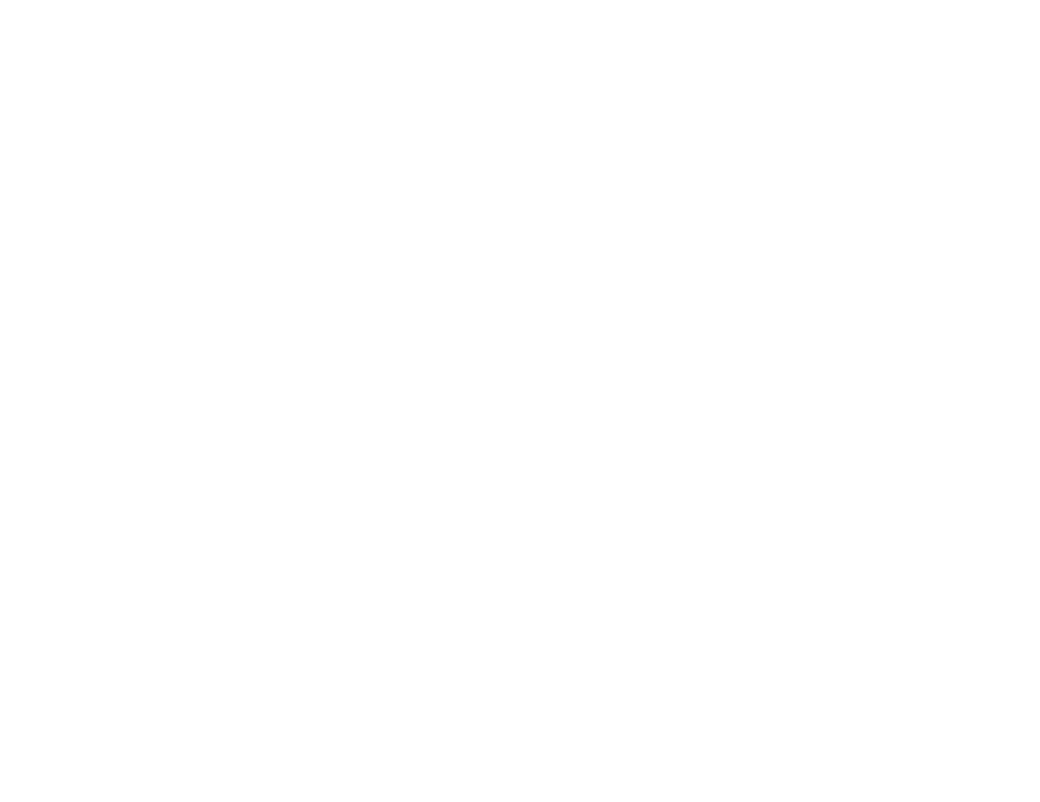 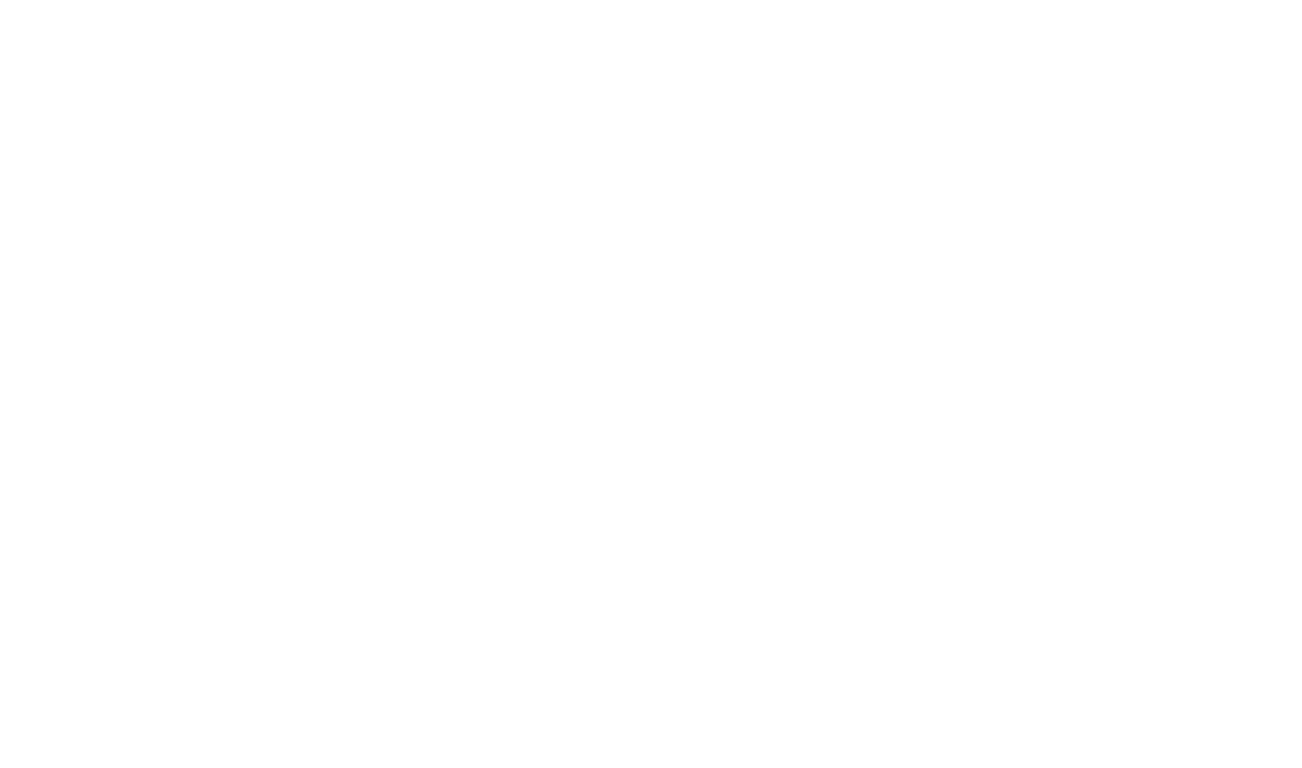 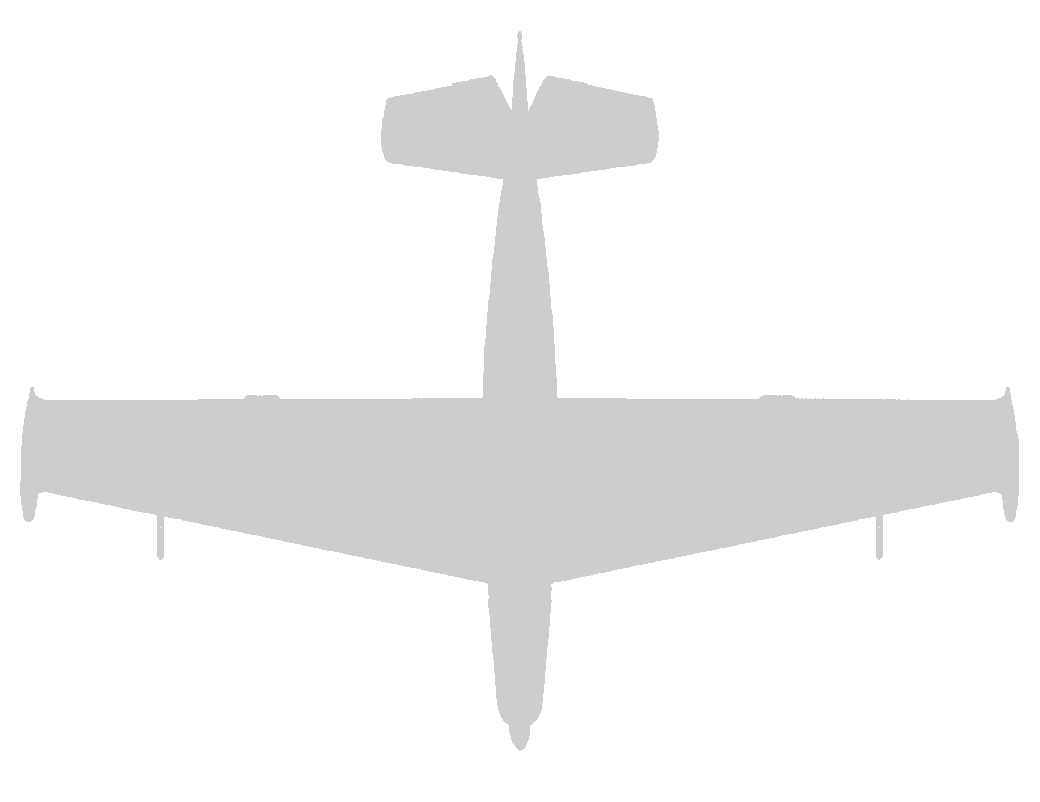 PŘISTÁVÁNÍ VLEČNÝCH
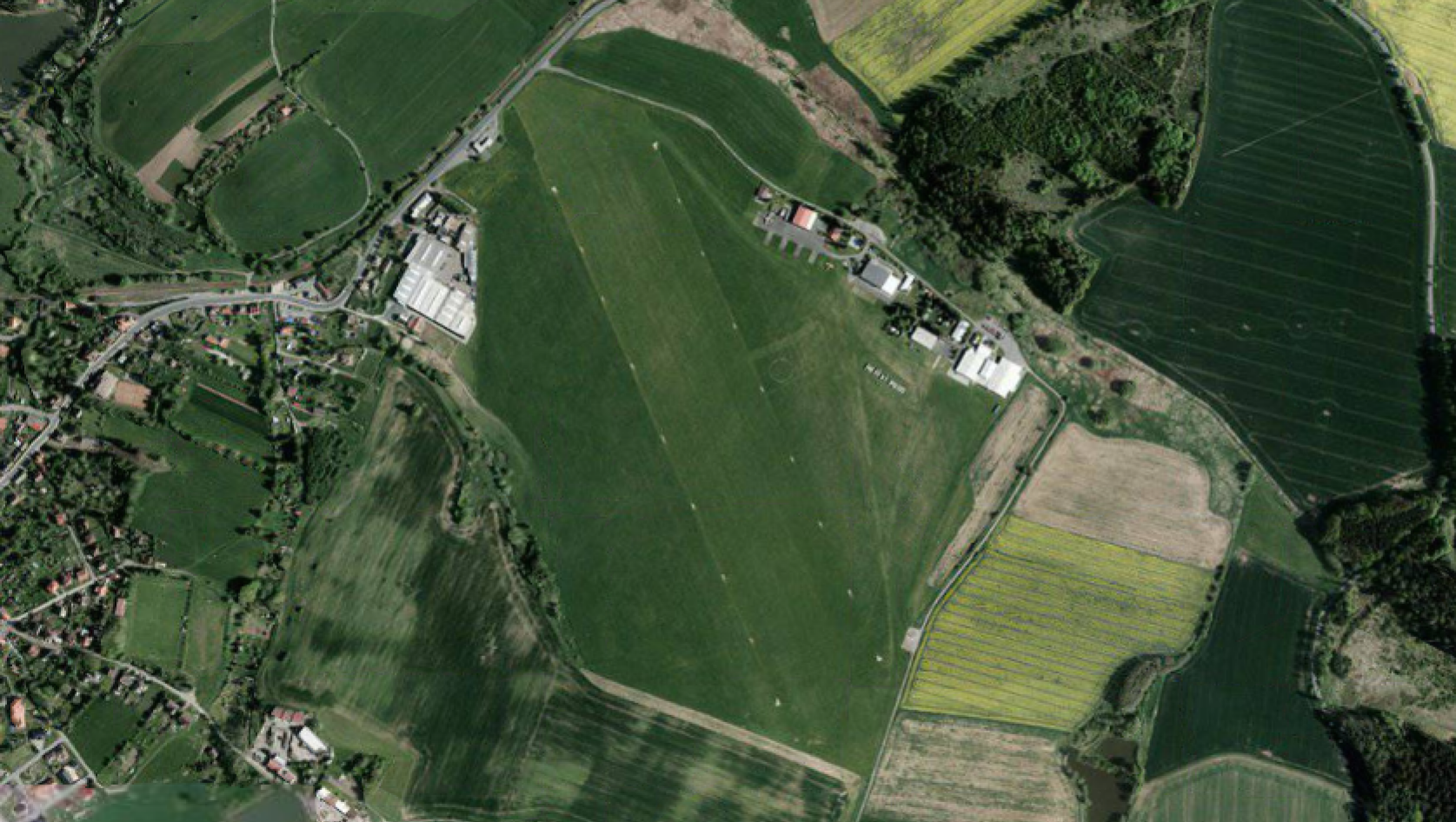 VZLETY RWY 33
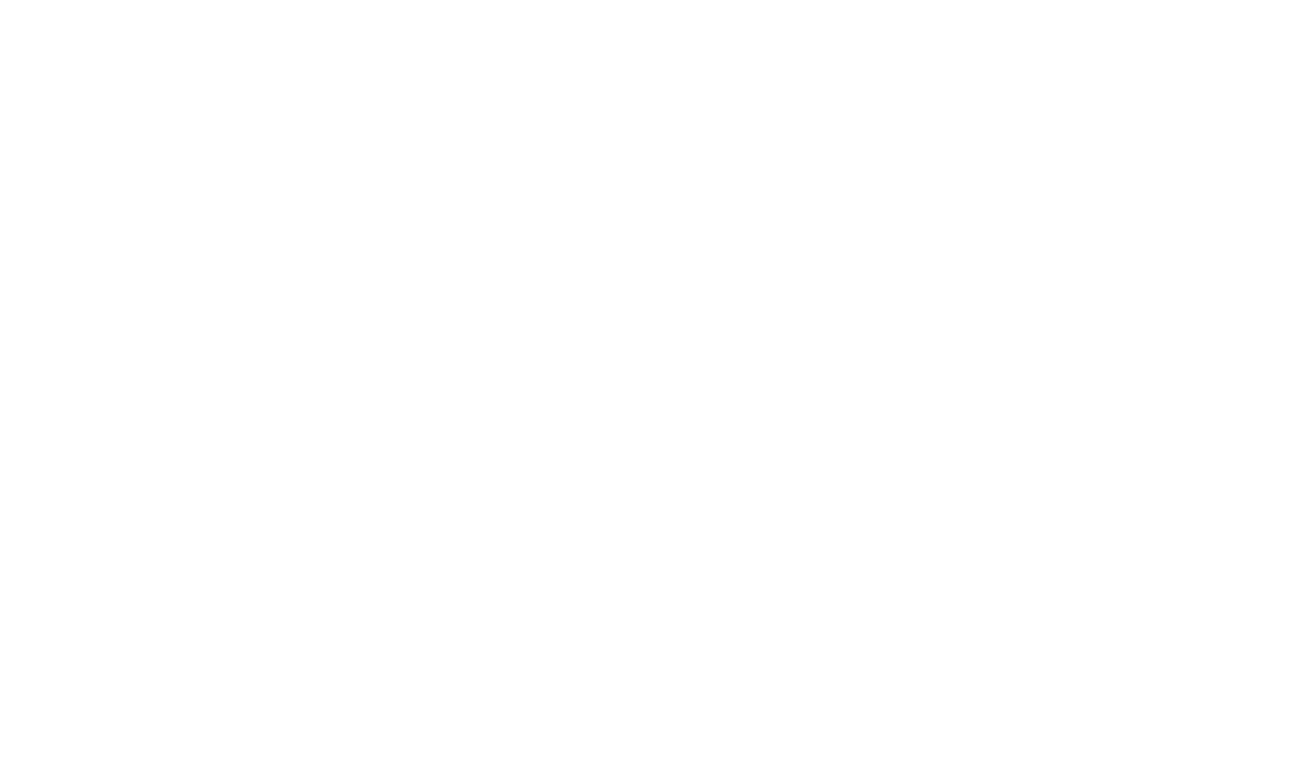 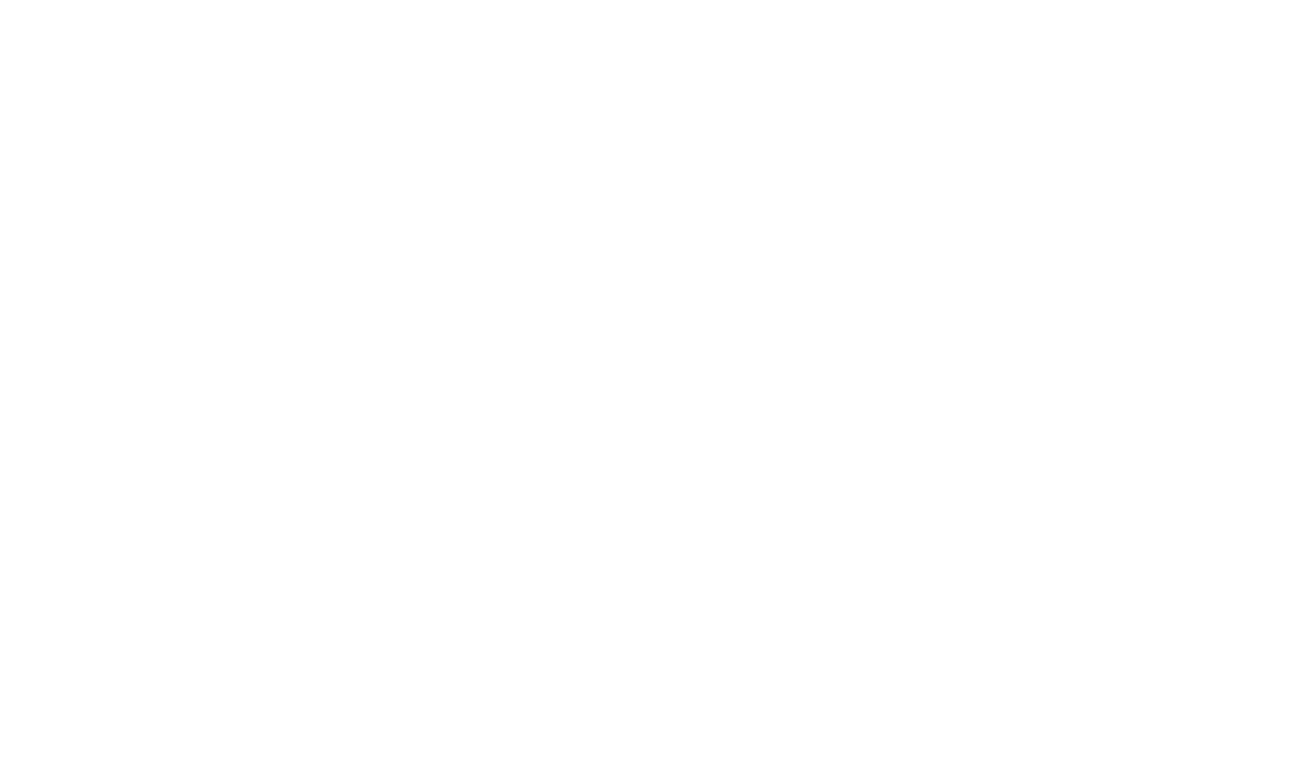 PŘISTÁNÍ V PRŮBĚHU SOUTĚŽNÍCH VZLETŮ

Oznámení po rádiu
„Kluzák XX po větru pravého“
V případě, že máte vlastního pomocníka, je nutné, aby cestou pro vás nevstupoval na dráhu, ale objel jí!  Cestou zpět na grid prosím dbejte na zachování dostatečného prostoru pro přistání dalších kluzáků. Pokud nemáte pomocníka, bude Vám k dispozici traktor.
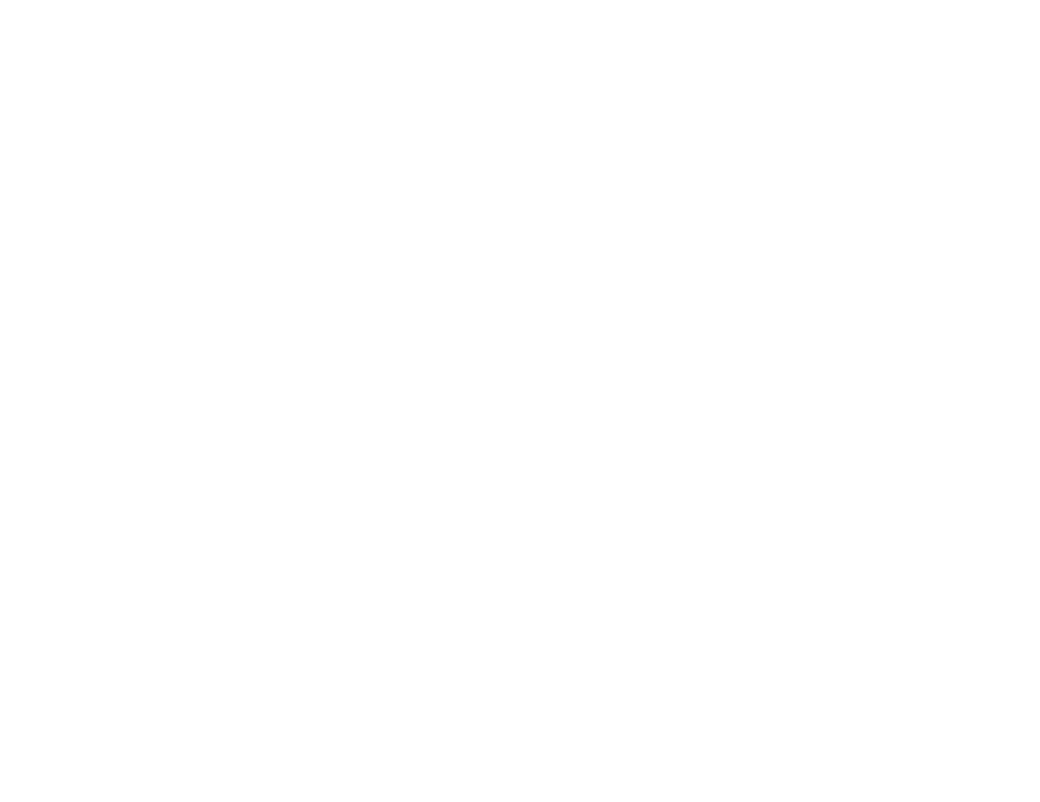 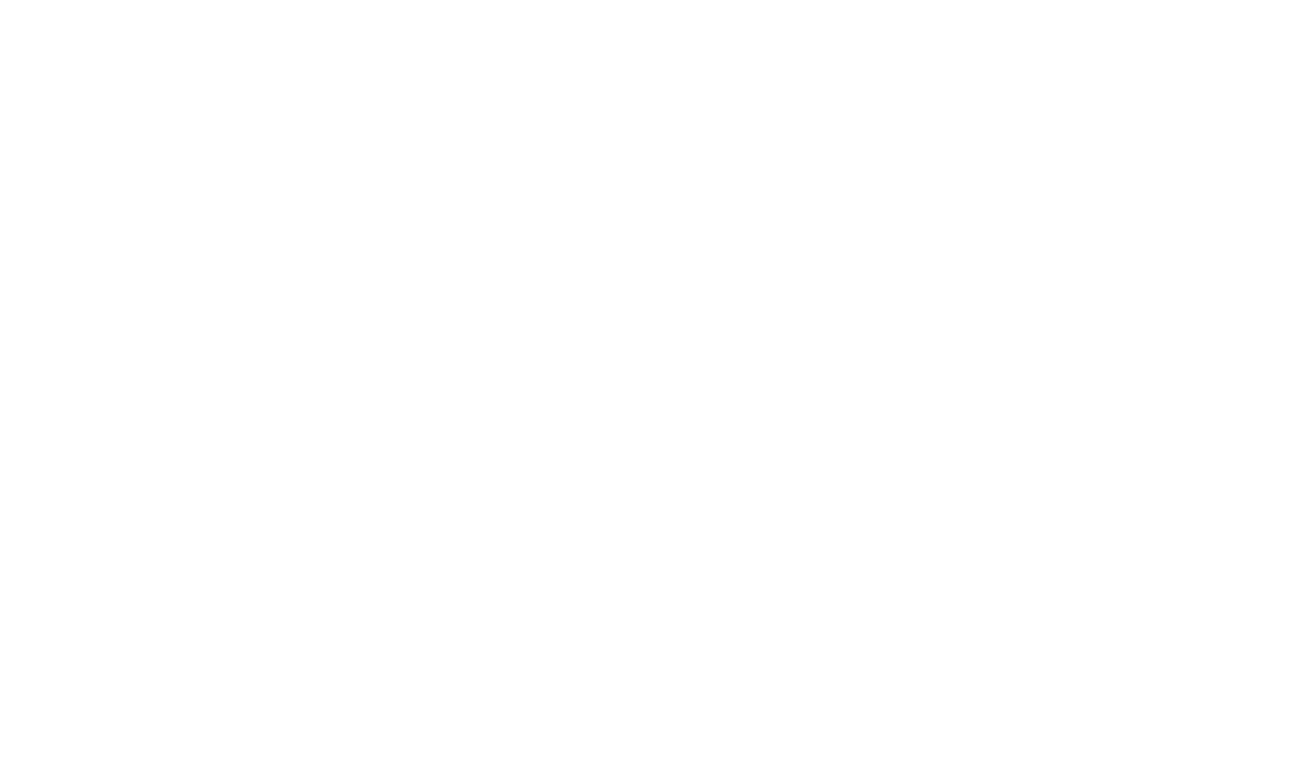 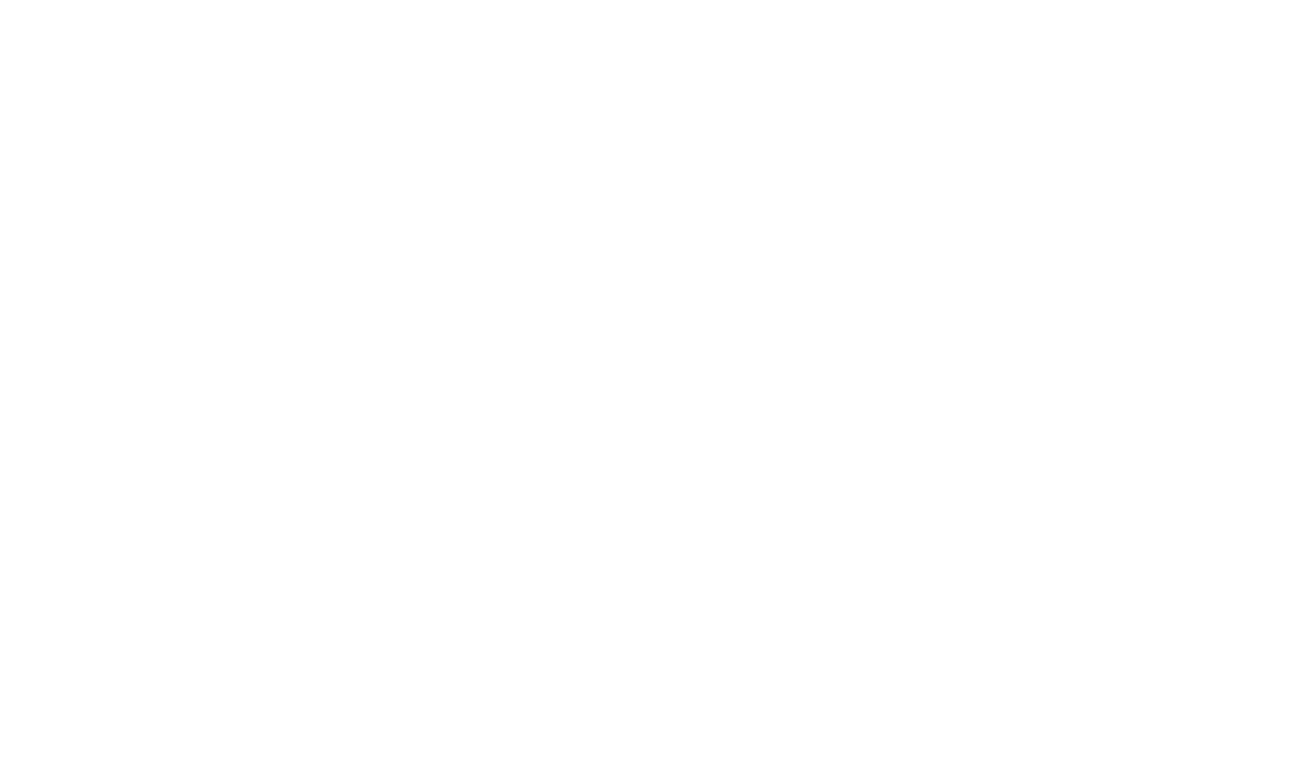 VZLETYRWY 33
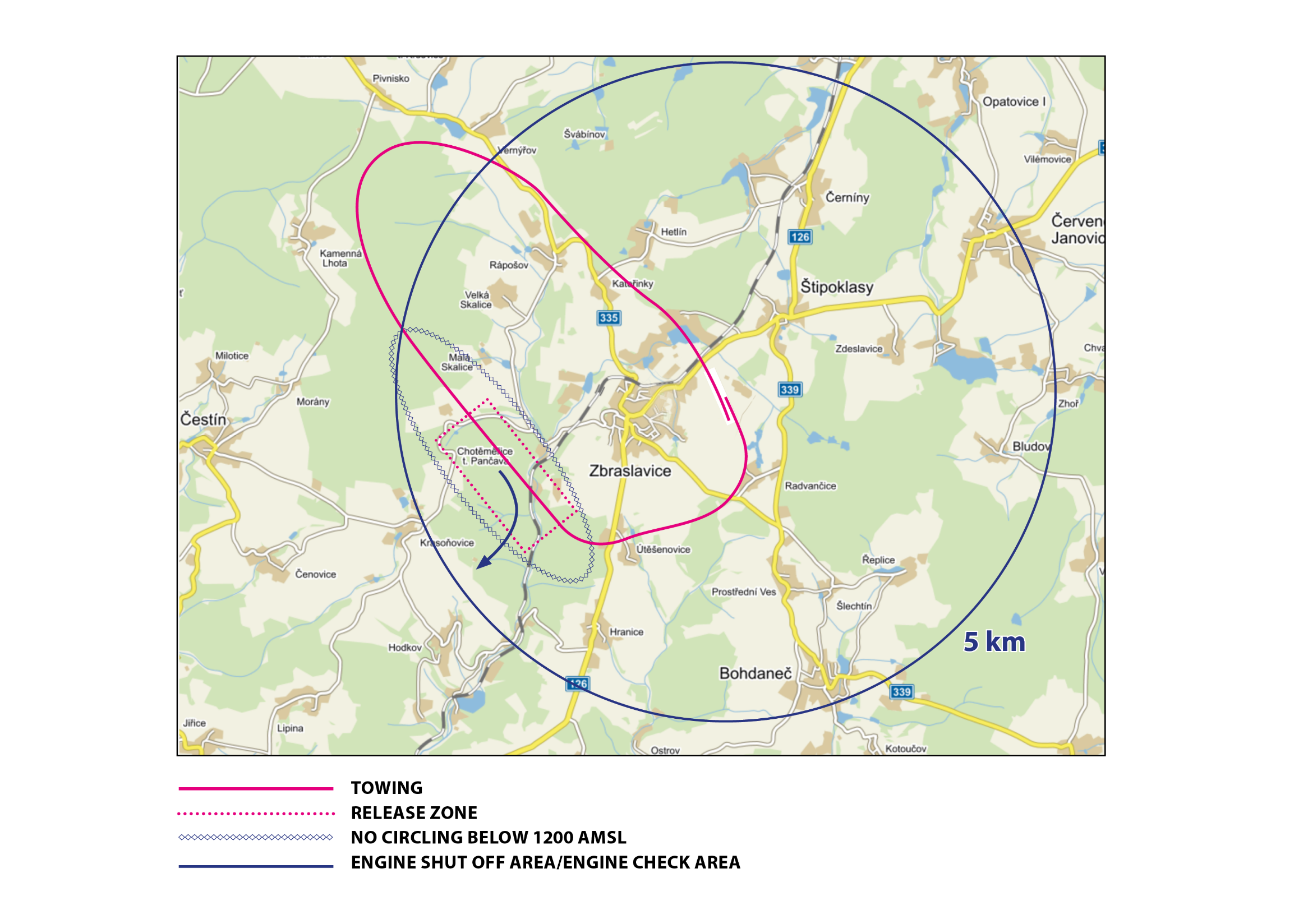 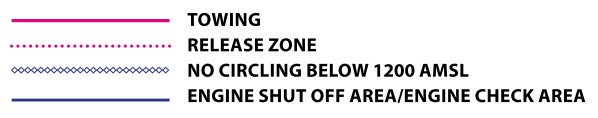 SMĚR VLEKŮ
ZÓNA VYPNUTÍ
NEKROUŽIT POD 1200m MSL
OBLAST VYPNUTÍ / KONTROLY MOTORU
TOWING

RELEASE ZONE

NO CIRCLING BELOW 1200 m MSL

ENGINE SHUT OFF AREA/ENGINE CHECK AREA
VYPNUTÍ (RWY 33)
- VÝŠKA VYPNUTÍ je 600M AGL (cca 1100m MSL)
Vlekař „zamává“ křídly jako signál pro vypnutí.

Po vypnutí budou vlečné letouny pokračovat v přímém letu a ujistí se, že vypnutí proběhlo v pořádku. Poté zahájí klesání.

Po vypnutí pokračujte DOPRAVA a opusťte zónu vypnutí. Kroužení pod 1200m MSL je v této zóně zakázáno.
Motorové kluzáky mohou po vypnutí pokračovat v přímém letu, aby mohly v zóně určené pro kontrolu motoru svou pohonnou jednotku otestovat.
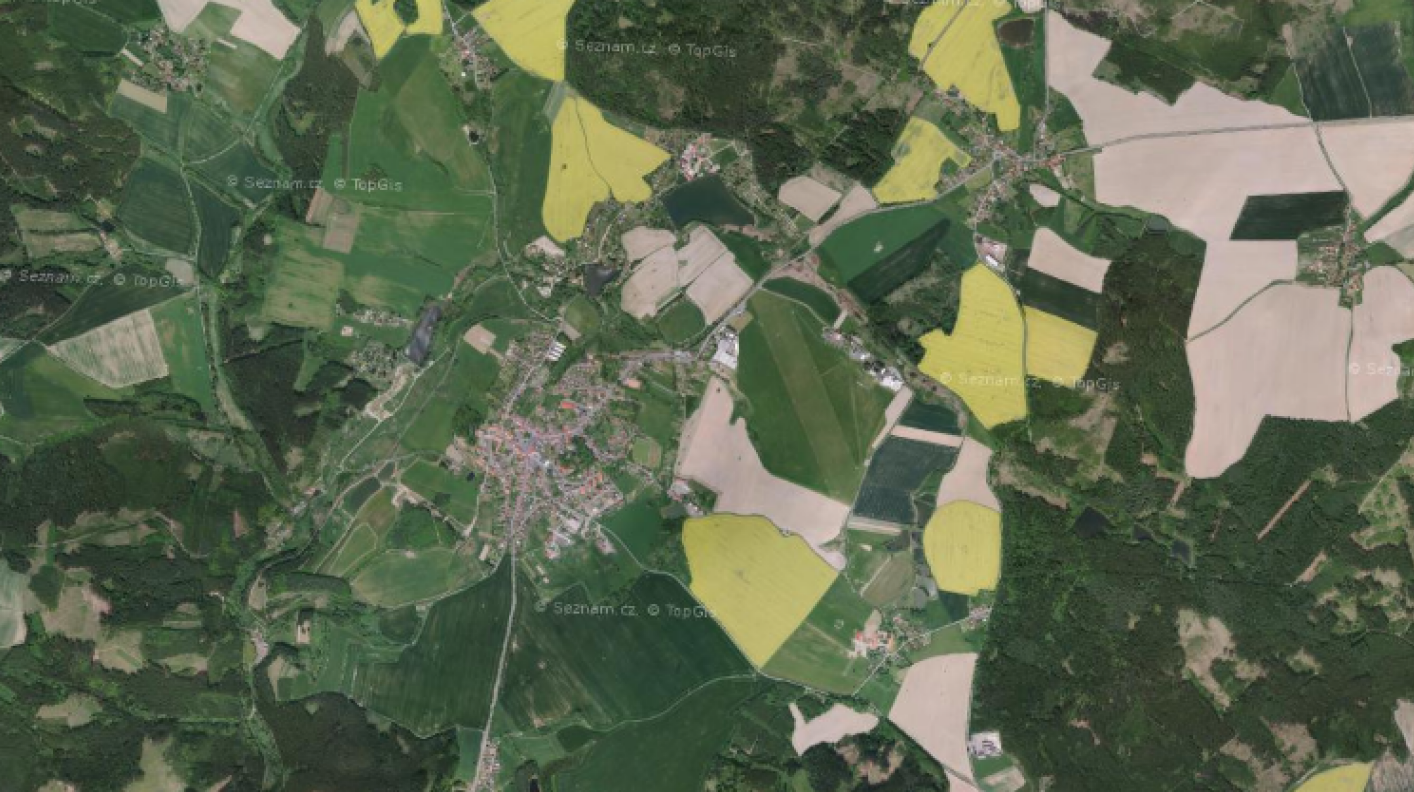 BEZPEČNOSTNÍ
PŘISTÁNÍ
VHODNÁ POLE PRO PŘISTÁNÍ V PŘÍPADĚ TECHNICKÝCH POTÍŽÍ PŘI VZLETU.
CÍLOVÉ PROCEDURY
ZBRASLAVICE RADIO frekvence 126,630 MHz

„(Soutěžní číslo), (vzdálenost do cíle), (přistání z přímého/zařazení do okruhu)“

Oznámení 10 km do cíle (a 5 km do cíle v případě vyššího provozu)
Minimální výška na cílovém kruhu je 600m MSL
Žádné pull-upy a podobné manévry po protnutí cílového kruhu
Vyhněte se všem nebezpečným manévrům
CÍLOVÝ KRUH
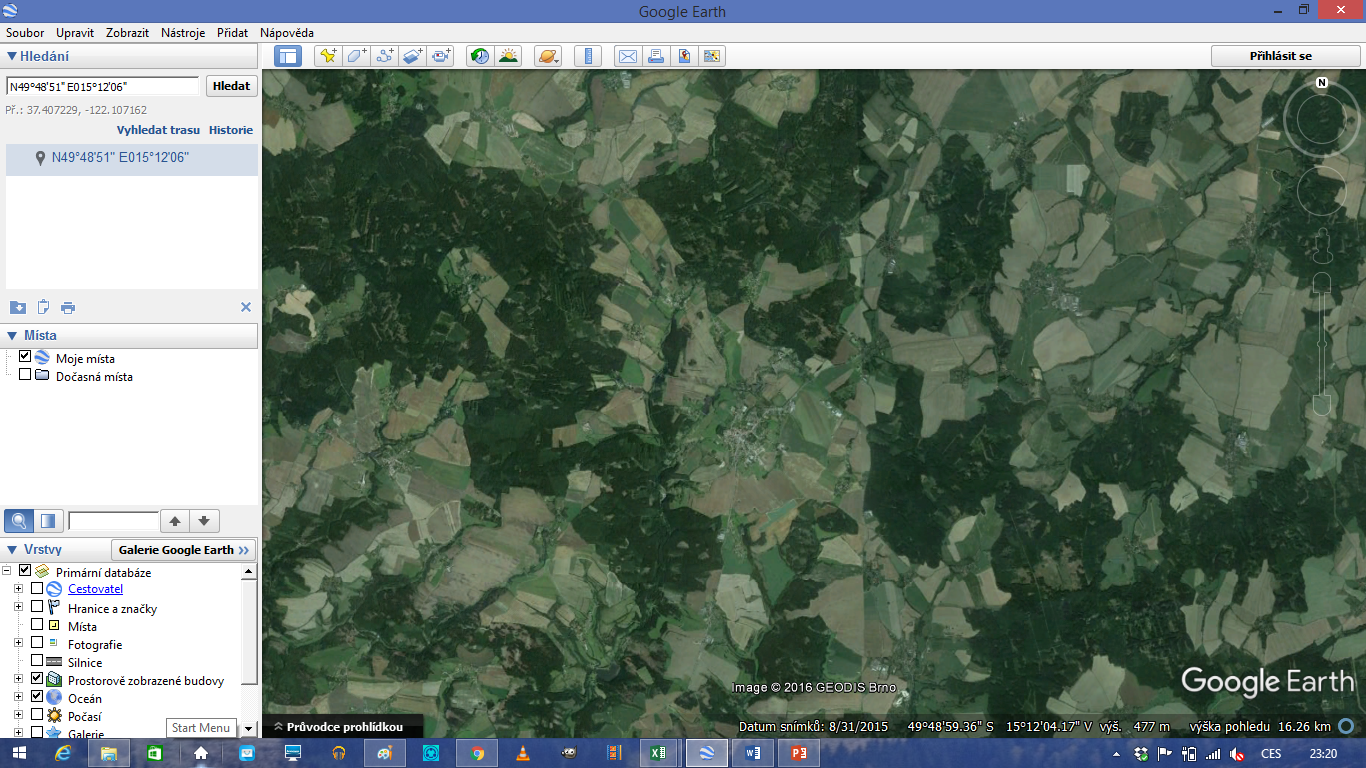 Min. výška 600 m AMSL
PŘISTÁVACÍ PROCEDURY
Žádné vybočování – přímý výběh až do zastavení (drobná vybočení až na konci dráhy v případě, že přistáváte mezi prvními)

Přistání jako dlouzí! Za vámi přistávají další!

Ihned po přistání odvezte svůj kluzák mimo dráhu.
V průběhu přistání nevstupujte na dráhu!

V případě vyšší hustoty kluzáků na přistání, je možné využít stripu vedle dráhy (viz další slide).
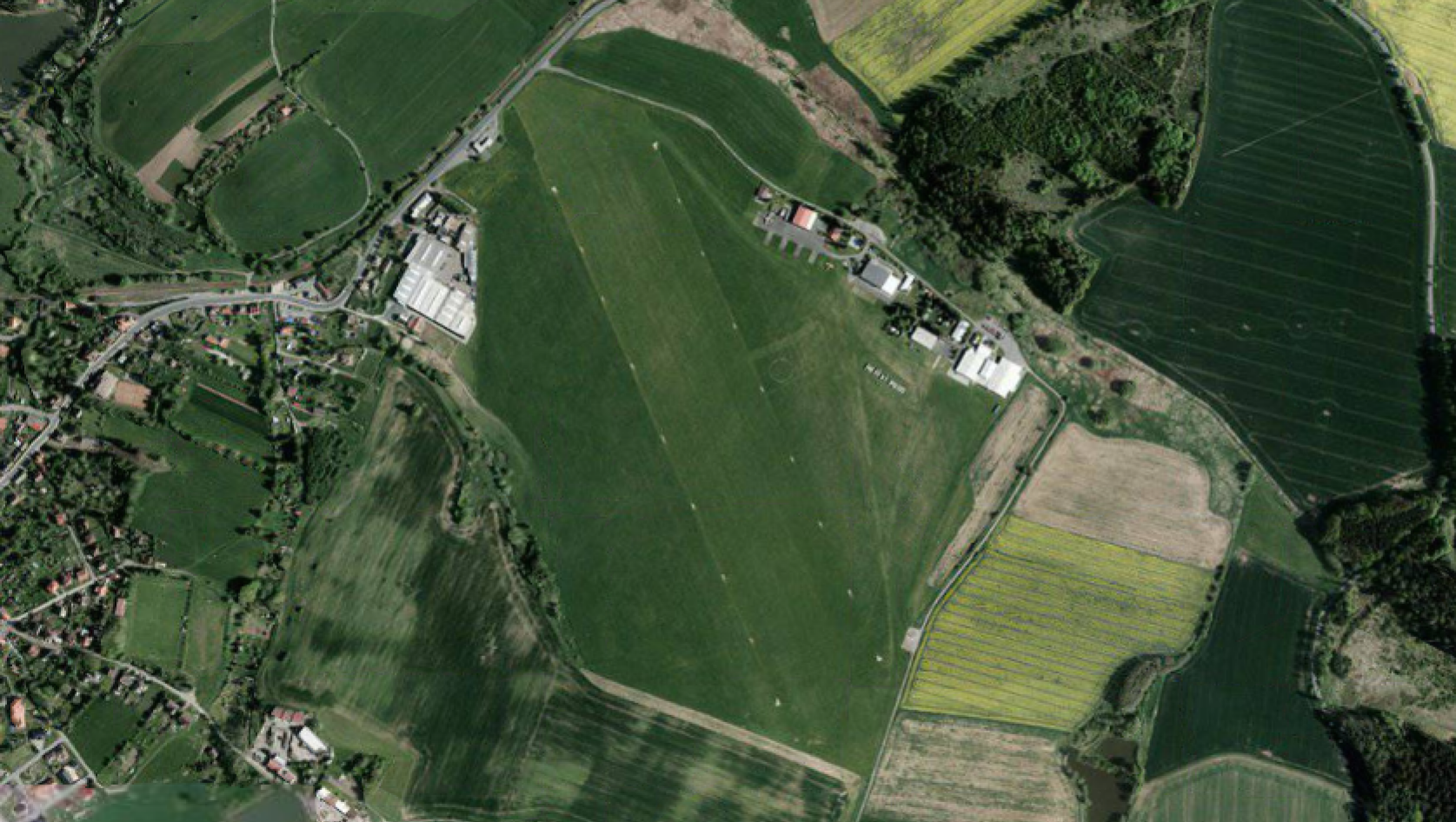 PŘITÁVACÍ
PROCEDURY
RWY 15
V PŘÍPADĚ VYŠŠÍ HUSTOTY KLUZÁKŮ NA PŘISTÁNÍ JE MOŽNO VYUŽÍT  PRO PŘISTÁNÍ TENTO STRIP.

Dráha 33  - hlášení: 
„Kluzák XX  finále vlevo od dráhy“

RWY 15  - hlášení: 
„Kluzák XX finále vpravo od dráhy“
PROSTOR, VE KTERÉM JE ZAKÁZÁNO PROVÁDĚT PŘITÁNÍ/VÝBĚH
RWY 33
PŘISTÁVACÍ PROCEDURY
RWY 33
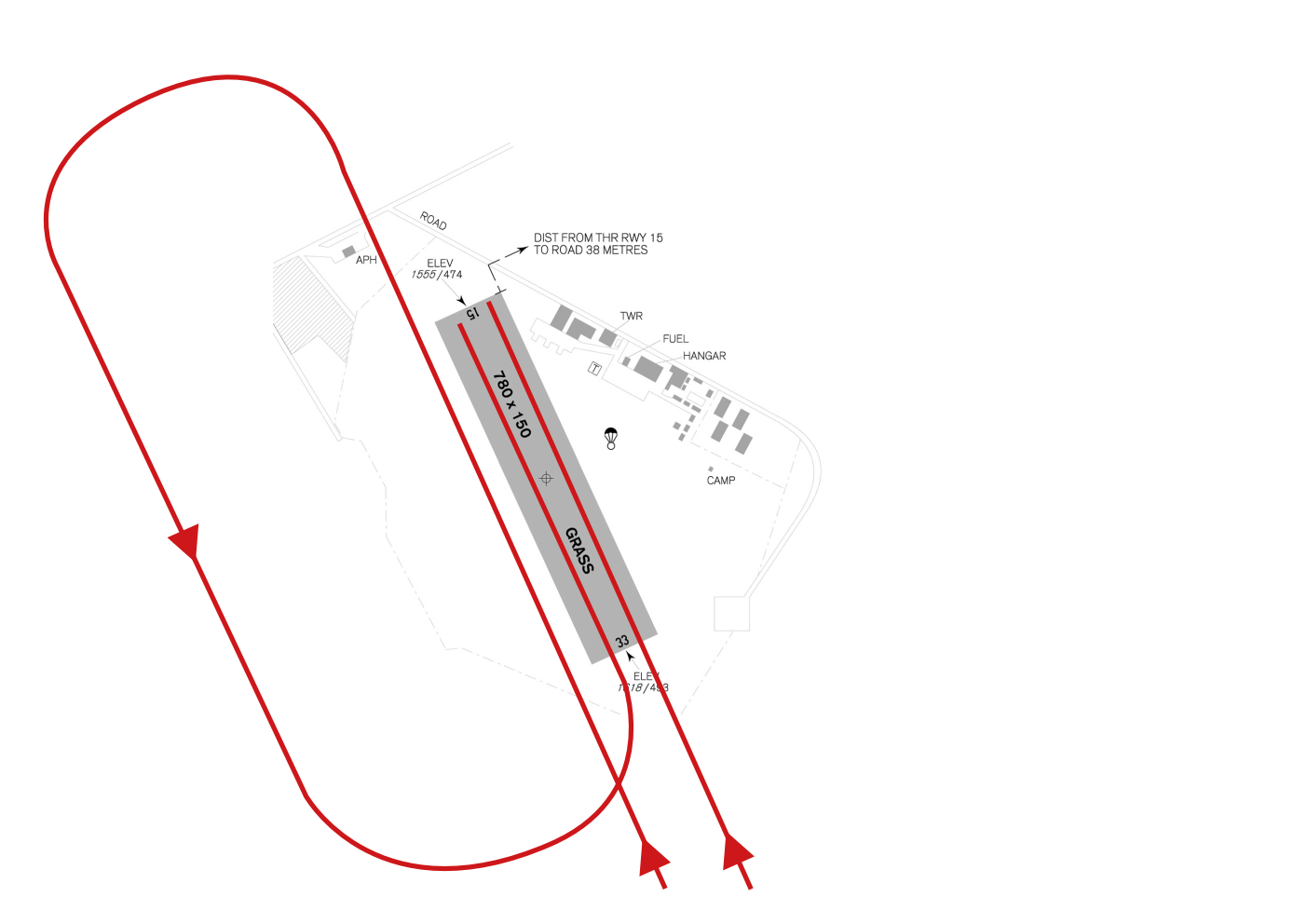 PŘISTÁNÍ Z PŘÍMÉHO nebo ZAŘAZENÍ DO OKRUHU
PLACHTAŘSKÉ OKRUHY LEVÉ – RWY 33
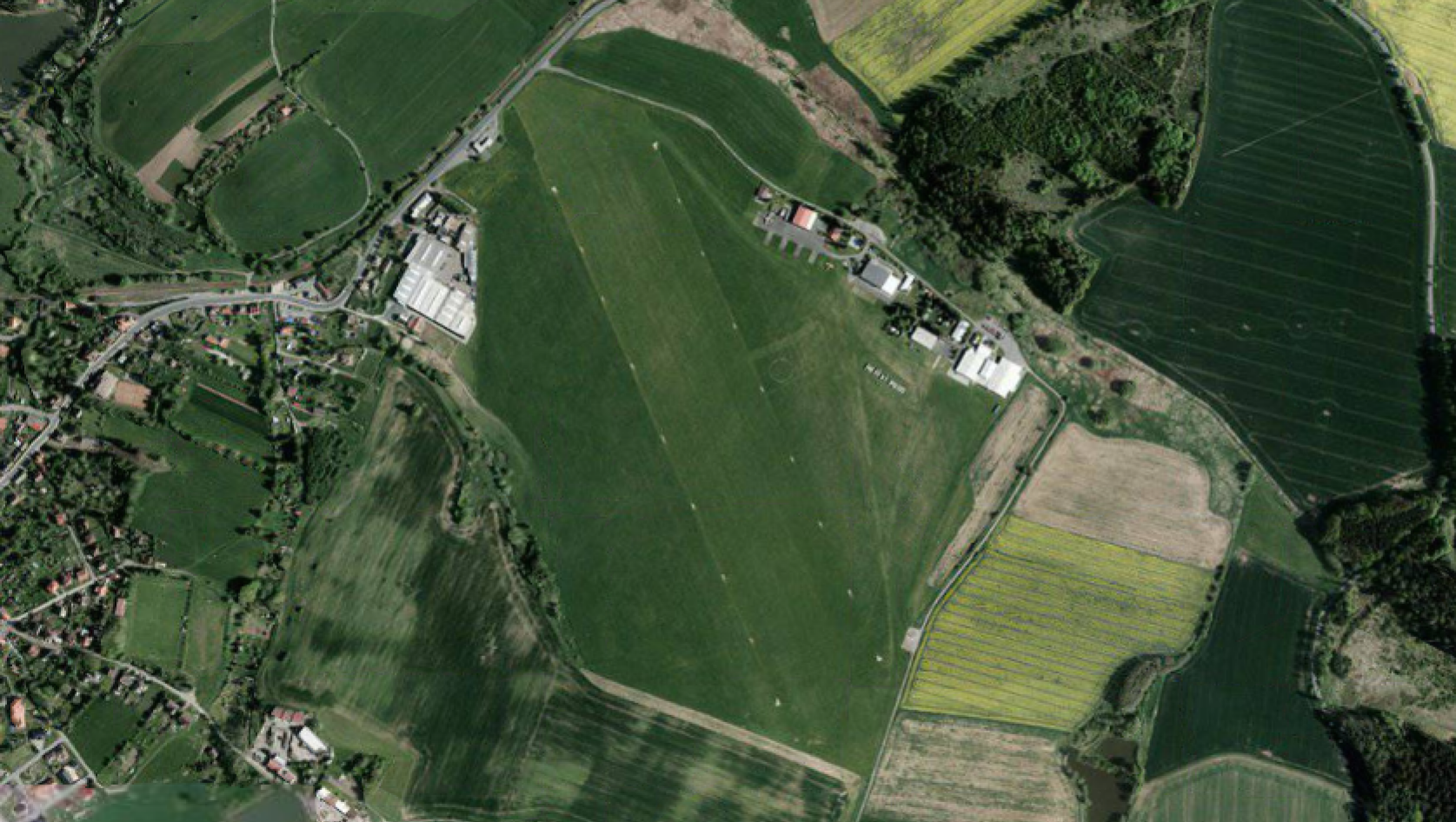 PŘISTÁVACÍ 
PROCEDURY
RWY 33
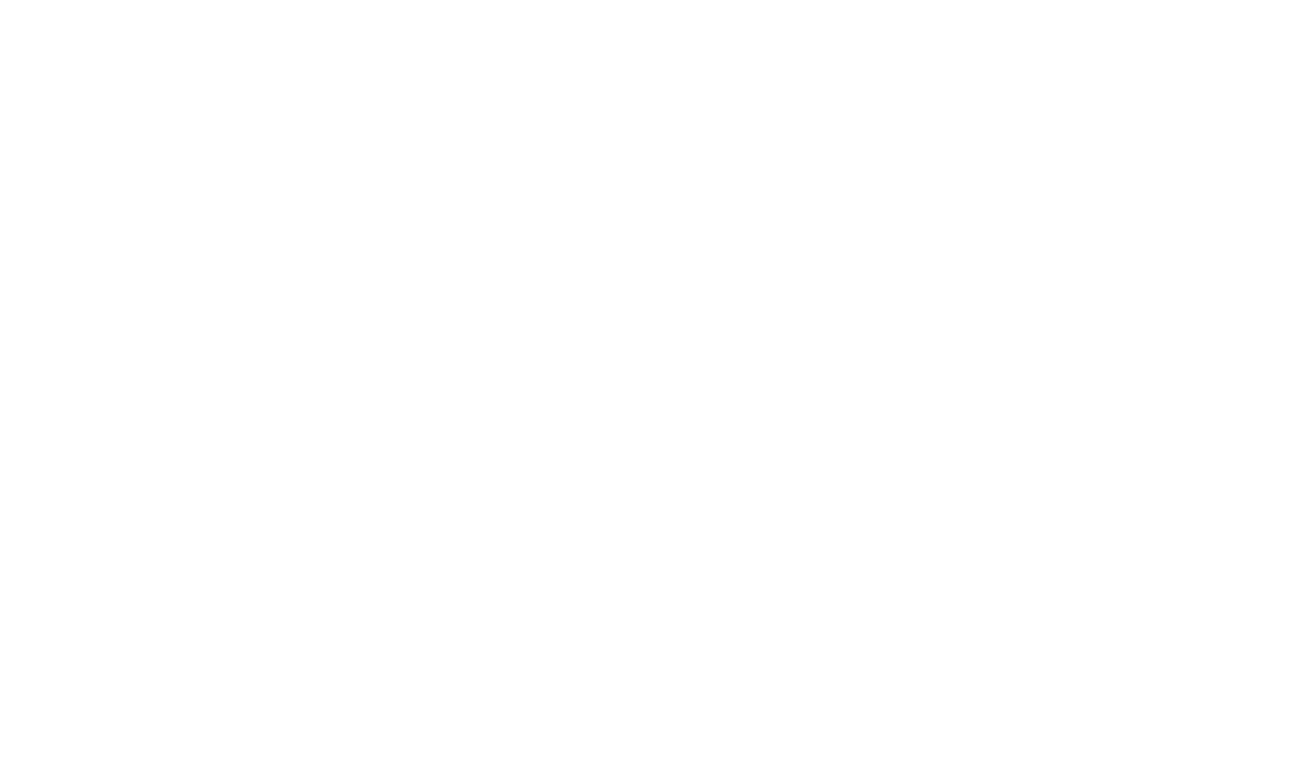 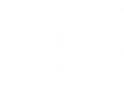 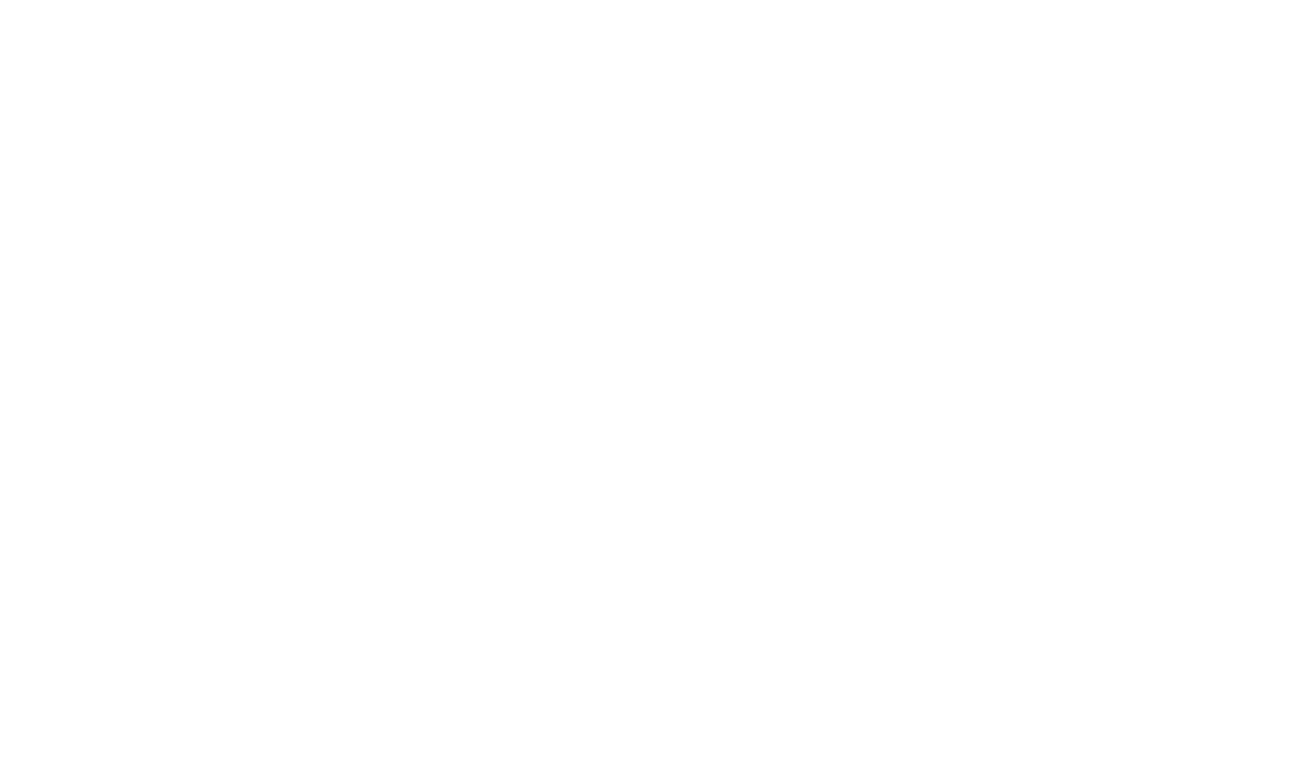 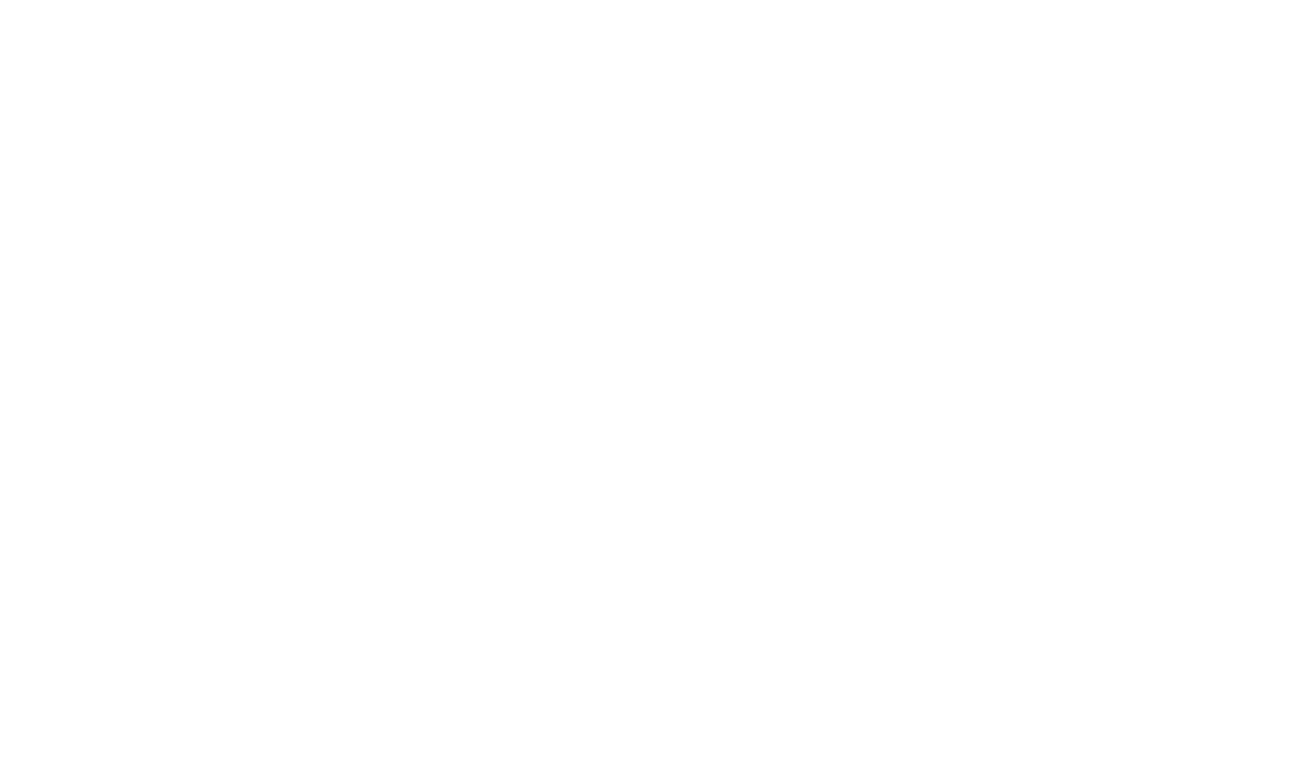 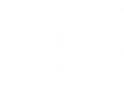 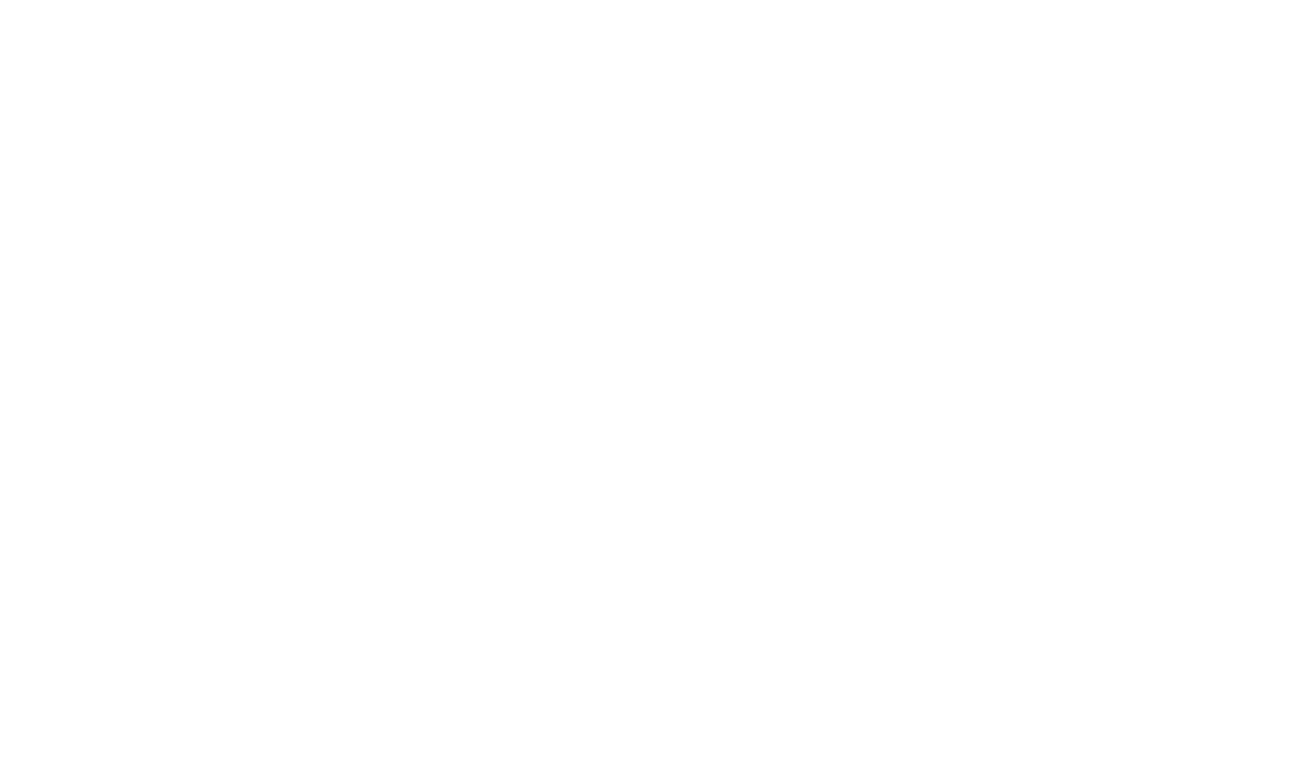 PŘI TRANSPORTU VAŠEHO KLUZÁKU  NEVSTUPUJTE NA DRÁHU!
SMĚR PŘISTÁNÍ
DOTAZY A POŽADAVKY
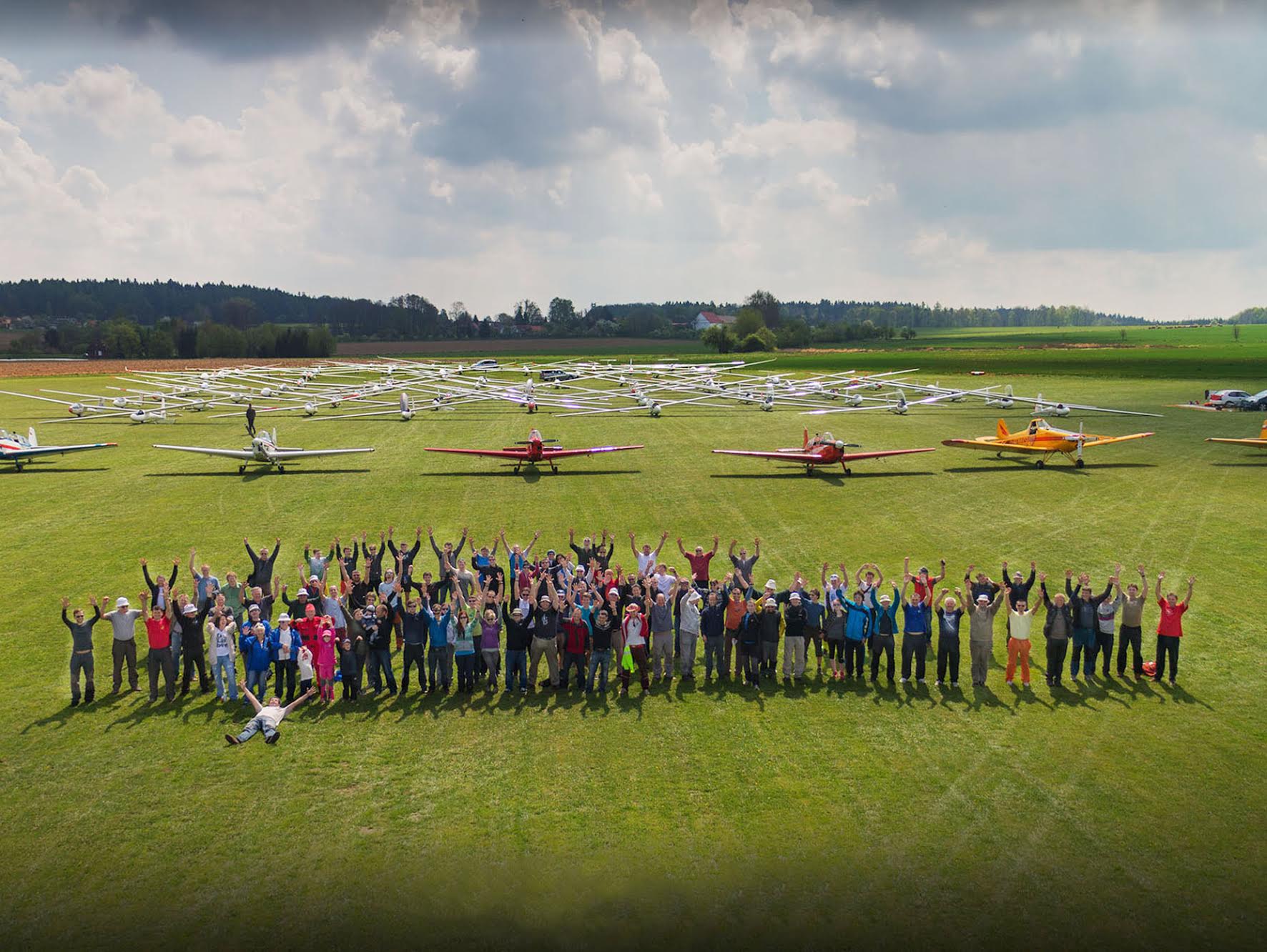 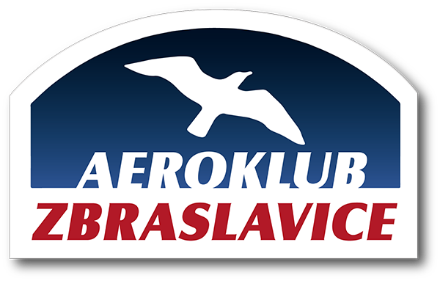 UŽIJTE SI LETOŠNÍ JUBILEJNÍ 10. AZ CUP!
AZ CUP tým